SECure LEHRPLAN und TRAININGSPAKET
MODUL 3
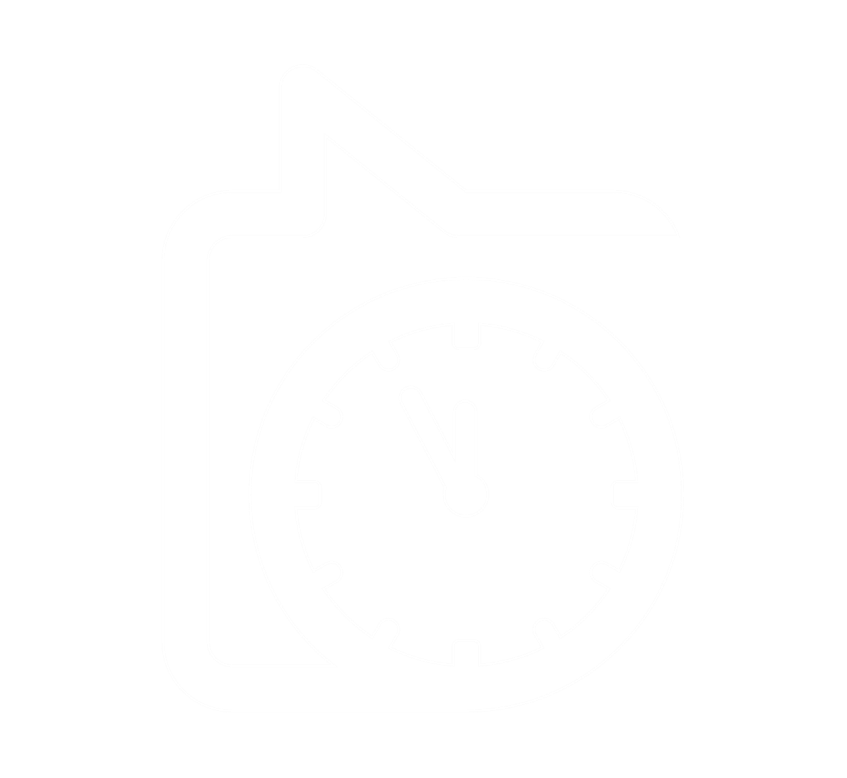 Eine Krise, die durch interne Faktoren entsteht
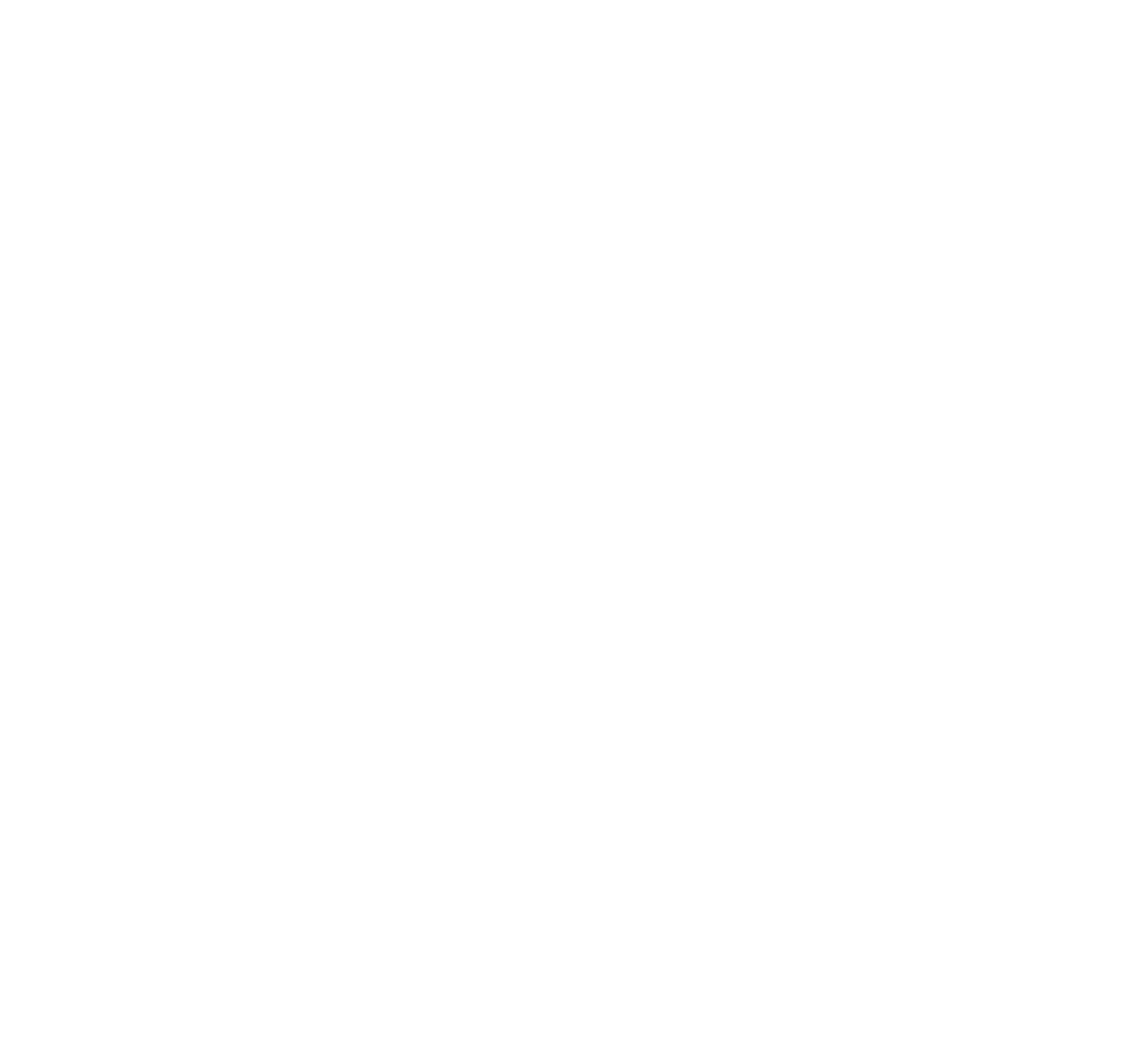 Was ist das Besondere an unserem SECURE Lehrplan und Trainingspaket?
Die SECure Materialien bilden den ersten ganzheitlichen Berufsbildungsansatz zur Krisenfrüherkennung und -bewältigung auf der Grundlage eines speziell für kleine und mittlere Unternehmen (KMU) entwickelten Rahmens. Dies geschieht durch die Kombination eines lehrplanbasierten Ansatzes, der von der Berufsbildung in andere Lehrkonzepte transferiert werden kann, mit einem modularen Ansatz, der besonders für Berater:innen, KMU und Gründer:innen Vorteile bietet. 
Die Module enthalten Links zu Artikeln in englischer Sprache. Sollten Sie diese auf deutsch lesen wollen, empfehlen wir Ihnen dafür den Google Übersetzer zu nutzen. Rufen Sie dafür die Seite vom Google Übersetzer auf und geben Sie die gewünschte URL in das Textfeld ein. Wählen Sie nun im rechten Feld (mit Hilfe des Abwärtspfeils rechts oben) als Zielsprache Deutsch aus. Wenn Sie anschließend mit der linken Maustaste auf die „übersetzte“ URL klicken, öffnet sich ein neuer Tab mit dem übersetzten Artikel.
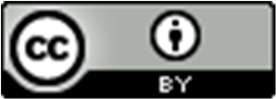 Diese Ressource ist lizensiert unter CC BY 4.0. Um eine Kopie dieser Lizenz anzuzeigen, besuchen Sie https://creativecommons.org/licenses/by/4.0
MODUL 01
DIE GRUNDLAGEN
Was ist eine Unternehmenskrise und was sind Mechanismen zur Früherkennung?


Überblick über 3 Phasen von KMU-/ Unternehmenskrisen (Vorkrisenphase, Reaktionsphase, Nachkrisenphase)
Basierend auf den Erkenntnissen des SECure Lern-rahmens für ein internationales Frühwarnsystem (IO1) wurde das SECure Trainingspaket entwickelt, das sich in sechs Trainings-module gliedert.
MODUL 02
EINE KRISE, DIE DURCH ÄUßERE, UNVERMEIDBARE FAKTOREN VERURSACHT WIRD
Welche Art von Krisen können durch externe Faktoren entstehen?
Beispiele für extern ausgelöste Krisen
Ansätze zur Unterstützung in Krisenfällen
MODUL 03
EINE KRISE, DIE AUF INTERNE FAKTOREN ZURÜCKZUFÜHREN IST
Managementfähigkeiten und -kultur
Produktabsatzkrise, Kundenstamm, Abhängigkeiten, Beziehungen
Datensysteme und Instrumente der internen und externen Analyse innerhalb des Unternehmens
Ertrags- und Liquiditätskrise
Operative Krise
Technologiedefizite - Mangel an Fähigkeiten und Ressourcen 
Organisatorische/personelle Krise
MODUL 04
FÜHRUNGSKULTUR, STAKEHOLDER-MANAGEMENT UND KOMMUNIKATION
MODUL 05
VERSTÄNDNIS VON FINANZ- UND LIQUIDITÄTSKENNZAHLEN & INSOLVENZ ALS SANIERUNGSANSATZ
MODUL 06
FRÜHWARNSYSTEM
Ein lösungsorientiertes Lernmodul, das sich auf die Einführung eines ganzheitlichen Frühwarnsystems konzentriert.
Eine KRISE, die durch INTERNE FAKTOREN entsteht
Interne Faktoren und Risikomanagement
01
MODUL 03
02
Risikomanagement - Managementfähigkeiten und -kultur, Offenheit für Innovationen
03
Produktabsatzkrise, plötzlicher Nachfragerückgang mit Verlusten
Dieses Modul führt die Lernenden in Krisen ein, die auf interne Faktoren zurückzuführen sind. Mithilfe lösungsorientierter Lernansätze werden die Lernenden Mechanismen zur Reaktion auf Krisen verstehen und anwenden, die durch interne Faktoren entstehen.
04
Kundenstamm, Abhängigkeiten und Beziehungen
05
Verstehen der Rolle und Funktion von Datensystemen sowie von Instrumenten der internen und externen Analyse
Eine KRISE, die durch INTERNE FAKTOREN entsteht
06
MODUL 03
Ertragslage (Gewinne eines Unternehmens) und Liquiditätskrise
07
Operative Krise
Dieses Modul führt die Lernenden in Krisen ein, die durch interne Faktoren verursacht werden. Mithilfe lösungsorientierter Lernansätze werden die Lernenden Mechanismen zur Reaktion auf Krisen, die durch interne Faktoren entstehen und die Stabilität des KMU gefährden, verstehen und anwenden.
08
Technologiedefizite - Mangel an Fähigkeiten und Ressourcen
09
Organisatorische/ Personelle Krise
Nach erfolgreichem Abschluss dieses Moduls werden Sie Kenntnisse 
zu folgenden Punkten erworben haben:
Erkennen von Fähigkeiten und der Kultur der Führungskräfte, Einschätzung der Offenheit für Innovationen.

Untersuchung der Auswirkungen einer Produktverkaufskrise, die zu einem plötzlichen Nachfragerückgang bis hin zum Verlust führt.

Verstehen der Dynamik des Kundenstamms, der Abhängigkeiten und der Beziehungen.

Erkennen und Verstehen der Rolle und Funktion von Datensystemen und Instrumenten der internen und externen Analyse innerhalb des Unternehmens.
Verstehen der Ertragslage (die Gewinne eines Unternehmens) und die Liquiditätskrise Erforschung der Hauptursachen einer Betriebskrise.

Erkennen und Beheben von technologischen Defiziten in Bezug auf fehlende Fähigkeiten und Ressourcen.

Verständnis der Dynamik von organisatorischen/ personellen Krisen (menschliches Versagen und Fehlverhalten oder vorsätzliche, von Menschen verursachte Ereignisse, die die Stabilität des KMU gefährden).
01
Interne Faktoren und Risikomanagement
Interne Faktoren
Das interne Unternehmensumfeld umfasst die Faktoren innerhalb des Unternehmens, die sich auf den Erfolg und die Vorgehensweise bei der Geschäftstätigkeit auswirken. Im Gegensatz zum externen Umfeld (Modul 2) hat das Unternehmen die Kontrolle über diese Faktoren. Wir Wissen zwar um die Bedeutung des Erkennens potenzieller Chancen und Gefahren außerhalb des Unternehmens, aber der Schlüssel zum Unternehmenserfolg liegt vor allem im Management interner Abläufe.  

Das Beste an den internen Faktoren ist, dass Sie als Unternehmer:in die Kontrolle über die meisten dieser Faktoren haben.  Die drei wichtigsten internen Faktoren sind Arbeit, Finanzen und Technologie. Im Folgenden fassen wir diese zusammen, bevor wir uns im weiteren Verlauf dieses Moduls mit den einzelnen Bereichen näher befassen.
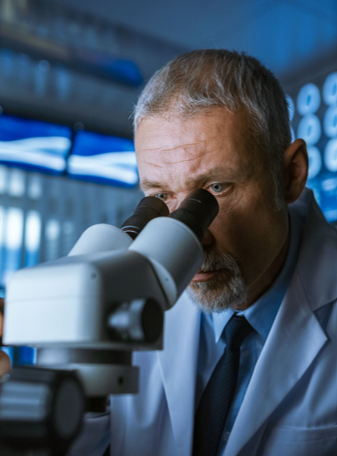 Interne Faktoren - Humanressourcen
Die Humanressourcen (HR) beziehen sich auf die Menschen, die in/ für das Unternehmen arbeiten. Die Leistung eines Unternehmens wird durch die Qualität und den Einfluss der Beschäftigten beeinflusst. HR umfasst sowohl Führungskräfte als auch Mitarbeiter:innen.
Manager:innen können ein Unternehmen beeinflussen durch:

Entscheidungsfindung - Eine gute Entscheidungsfindung kann die Produktivität steigern, den Gewinn erhöhen und das Unternehmen wachsen lassen. Schlechte Entscheidungen können dazu führen, dass Mitarbeiter:innen die Motivation verlieren, die Produktion gestört wird und Kund:innen sich beschweren.
Gestaltung der Politik - Die Führungskräfte schaffen eine Politik, die darauf abzielt, die Mitarbeiter:innen zu motivieren und realistische Ziele zu setzen.
Personalpolitik– Das Führungspersonal entscheiden, welche Menschen im Unternehmen arbeiten.
Festlegung von Budgets - Manager:innen entscheiden, wie viel Geld ein Unternehmen innerhalb eines bestimmten Zeitraums ausgeben kann.
Durchführung von Mitarbeitergesprächen - Führungskräfte beurteilen die Arbeit ihrer Mitarbeiter:innen, um ein effizientes Arbeiten sicherzustellen.
Arbeitnehmer:innen können folgende Dinge in einem Unternehmen beeinflussen:
 Produktivität
 Kund:innenzufriedenheit
 Abwesenheitszeiten
 Fähigkeit, ihre Arbeit auszuführen
 Ausbildung
 Arbeitsmaßnahmen

Jeder dieser Einflussbereiche kann sich positiv oder negativ auf ein Unternehmen auswirken. Die Mitarbeiter:innen sind das "Gesicht” eines Unternehmens. Arbeiten Mitarbeiter:innen ungenau, werden minderwertige Produkte hergestellt und Kund:innen erhalten einen schlechten Service, was sich negativ auf den Umsatz und den Ruf des Unternehmens auswirkt. 

LESEN SIE: Human resources - Internal factors - National 5 Business management Revision - BBC Bitesize
Interne Faktoren - Finanzen
Finanzielle Risiken hängen von der Finanzstruktur des Unternehmens sowie Geschäftstransaktionen und den Finanzsystemen ab. So können beispielsweise Zinsänderungen oder eine zu große Abhängigkeit von einem/einer Kund:in das Geschäft beeinträchtigen. Damit ein Unternehmen überleben und erfolgreich wachsen kann, muss es über ausreichende Finanzmittel verfügen. Ohne die richtigen Finanzmittel wird ein Unternehmen gebremst und kämpft schließlich ums Überleben.  Finanzmittel können aus verschiedenen Gründen erforderlich sein:
Entwicklung neuer Produkte
Aktualisierung der Software
Lohnerhöhungen für bestehende Mitarbeiter:innen
neue Mitarbeiter:innen einstellen
Erweiterung der bestehenden Räumlichkeiten

Marketing und Werbung 
Kauf eines neuen Fuhrparks 
Eröffnung einer neuen Filiale
Kauf neuer Maschinen und Anlagen
In einigen dieser Situationen wird eine Finanzierung über ein Bankdarlehen, das mit Zinsen zurückgezahlt werden muss, eine gewerbliche Hypothek oder einen Zuschuss der Regierung erforderlich sein.  

Die makroökonomischen Faktoren, die die Verfügbarkeit von Finanzmitteln behindern, werden in Modul 2 behandelt.
Interne Faktoren - Technologie
Die Unternehmen müssen technologisch auf dem neuesten Stand sein, um mit den sich ständig ändernden Anforderungen der Kund:innen Schritt zu halten. Unternehmen, die ihren Kund:innen nicht die Möglichkeit bieten, Produkte online zu kaufen, werden wahrscheinlich wertvolle Umsätze einbüßen. Beispielsweise beschleunigte COVID-19 (externer Faktor) den Bedarf an Technologien, um eine digitale Kaufabwicklung ermöglichen zu können. Aber wie gut waren die Unternehmen auf den Wandel vorbereitet?

Veraltete oder fehlerhafte IT-Systeme sind ebenfalls Faktoren, die bewertet werden sollten. Wenn ein Unternehmen seine Hard- und Software nicht auf den neuesten Stand bringt, wird jeder Wettbewerbsvorteil mit der Zeit aufgezehrt. Wenn diese Probleme nicht gelöst werden, könnten Kund:innen Sie als unzuverlässig wahrnehmen.
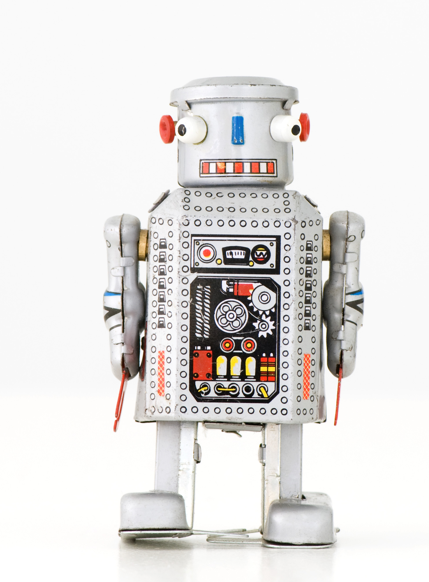 Interne Faktoren, die eine KMU-Krise verursachen können:
Personalmangel oder schlechte Arbeitsmoral
Veraltete Technologien/ Produkte
Mangelnde betriebliche Effizienz
Unzureichende Management-/ Führungsqualitäten
Strategische Defizite
Überteuerte Übernahmen
Unzureichendes Controlling
Organisatorische Unzulänglichkeiten

LESEN SIE:
5 Internal Factors That Affect A Business You Ought To know | Scope Gater
Interne Faktoren - wiederholen Sie Ihre SWOT-Analyse
Die internen Faktoren eines Unternehmens werden häufig in einer SWOT-Analyse (SWOT: Strengths, Weaknesses, Opportunities, Threats - Stärken, Schwächen, Chancen, Bedrohungen) untersucht. Die SWOT-Matrix ist eine strukturierte Planungsmethode.
Die Stärken und Schwächen eines Unternehmens sind interne Faktoren. Chancen und Bedrohungen sind externe Elemente.
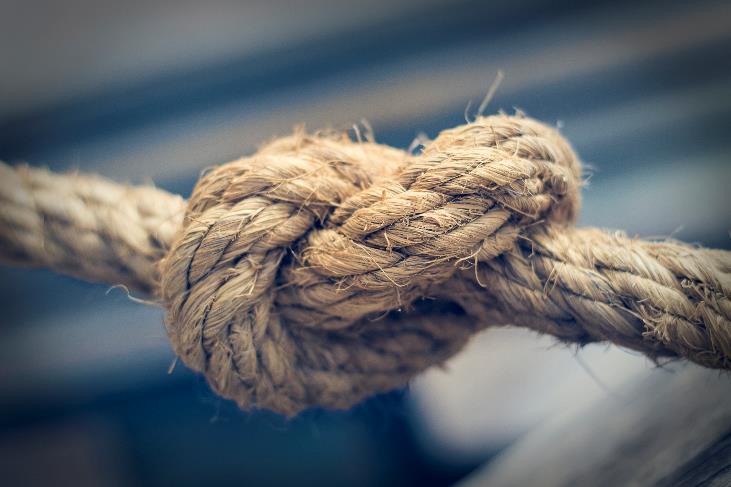 Stärken
Stärken sind die Merkmale Ihres Unternehmens, die es Ihnen ermöglichen, effektiver zu arbeiten als Ihre Wettbewerber:innen. Sie müssen Ihre Stärken vom eigenen Standpunkt aus betrachten. Zudem sollten Sie auch die Sicht von Kund:innen und Klient:innen berücksichtigen. Seien Sie dabei ehrlich und realistisch. Beantworten Sie folgende Fragen:
Was können Sie gut?
Welche Vorteile haben Sie gegenüber Ihren Mitbewerber:innen?
Wodurch heben Sie sich von Ihren Mitbewerber:innen ab?
Interne Faktoren - wiederholen Sie Ihre SWOT-Analyse
Schwachstellen
Schwächen sind die Bereiche, in denen Verbesserungen möglich sind. Sie müssen sich hierbei den unangenehmen Wahrheiten über Ihr Unternehmen stellen und realistisch sein. Stellen Sie sich den folgenden Fragen:

Was können wir nicht?
Gibt es irgendetwas, das Sie noch besser machen könnten?
Was sollten Sie vermeiden?
Was führt zu Problemen oder Beschwerden?



Quelle:  Internal Factors that May Affect the Business Organization (pestleanalysis.com)
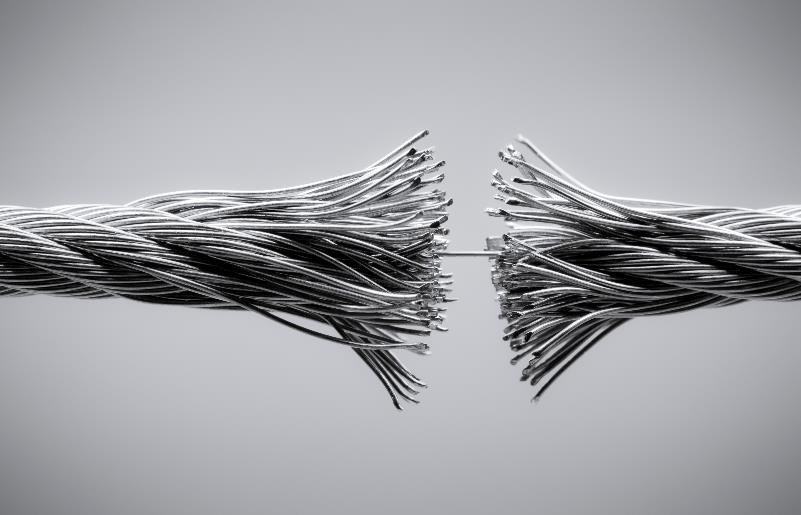 Die Bedeutung des Risikomanagements
Das Risikomanagement hilft, Risiken im gesamten Unternehmen oder während der gesamten Laufzeit eines Projekts zu erkennen, zu analysieren und darauf zu reagieren, um die Projektziele zu erreichen.

Das Risikomanagement wird sowohl in Unternehmen als auch in Projekten oft übersehen. Es kann dazu beitragen, den Erfolg zu verbessern, indem es bei der Auswahl guter Strategien und Projekte, der Festlegung des Umfangs und der Entwicklung realistischer Schätzungen hilft.

Enterprise Risk Management (ERM) ist ein Prozess, der vom Vorstand, der Geschäftsleitung und anderen Mitarbeiter:innen einer Organisation im Rahmen einer Strategie und unternehmensweit angewandt wird, um potenzielle Ereignisse zu erkennen, die die Organisation beeinträchtigen könnten. Zudem sollen die Risiken so gesteuert werden, dass sie innerhalb der Risikobereitschaft liegen, damit die Ziele der Organisation mit angemessener Sicherheit erreicht werden können.
Unternehmerisches Handeln ist nicht ohne Risiken möglich, weil die Zukunft und die Auswirkungen von Handlungen nicht mit Sicherheit vorhergesagt werden können. 
Aufgabe des Risikomanagements ist es, durch geeignete Methoden Transparenz über die Risikosituation im Unternehmen zu schaffen 
(= Risikocontrolling) und das Risiko-/ Ertragsprofil des Unternehmens zu optimieren (= Risikomanagement).
Wie sieht ein "gutes" Risikomanagement aus?
Annahmen in Frage stellen, Undenkbares denken, ständig lernen
Dynamisch
Ziel des Risiko-managements ist es, sicherzustellen, dass die Ungewissheit das Unternehmen nicht von seinen festgelegten Zielen ablenkt.

Die Frage ist nun: Wie sieht ein gutes Risikomanagement aus?
Governance
Klare Governance-Struktur und -verhalten, abgestimmt 
auf die Unternehmensziele
Transparent
Ehrliche Debatten, Vorbildfunktion der "Spitze”
HR-integriert
Die Personalabteilung hilft bei der Festlegung der Tagesordnung; Verfolgung gemeinsamer Ziele mit der Führungsebene
Menschen Prozesse
Robuste Personalprozesse - Unterstützung des Risikoausgleichs. Einbindung des Managements; Einhaltung; ständige Erneuerung
Triangulation
Nutzung mehrerer Perspektiven und Datenquellen
Einheitlicher Ansatz vom Einzelnen über das Team bis hin zur Organisation - und doch variabel je nach Bedarf (Flexibilität)
Einheitlich
Schlüsselelemente des unternehmerischen Risikomanagements
Der Vorteil des Risikomanagements im Unternehmen besteht darin, dass es die Organisation, die Mitarbeiter:innen, die Prozesse und die Infrastruktur aufeinander abstimmt. Es liefert einen Maßstab für das Verhältnis von Risiko und Ertrag, verbessert die Risikotransparenz für die betrieblichen Aktivitäten und stellt für reifere Unternehmen einen Wettbewerbsvorteil dar.
01
02
03
01
02
03
Es ermöglicht es Ihnen, Risiken in Ihrem gesamten Unternehmen zu analysieren. 
Es ist in allen Funktionen Ihres Unternehmens standardisiert und ermöglicht den Vergleich und die Priorisierung von Risiken.
Es ermöglicht Ihnen ein integriertes Management verschiedener Risiken - anstelle von separaten Risikosilos.
Das Risikomanage-ment wird zu einem strategischen Partner bei der Verwirklichung Ihrer Ziele und Vorgaben.
Brainstorming der Risikobereiche
ÜBUNG: Brainstorming von Risikobereichen
Die Identifizierung von Risikobereichen beginnt in der Regel mit einem Brainstorming. Es ist wichtig, die richtigen Teammitglieder einzubinden oder externe Hilfe in Anspruch zu nehmen.
Haben wir Lücken?
Was wird zur Erfüllung der Anforderungen erforderlich sein?
3
4
Sind wir uns in allen Bereichen einig?
Welche Normen sollten wir einhalten?
2
5
Brainstorming der Risikobereiche
Identifizierung aller Compliance- und Risikobereiche
Welche Prioritäten sollten wir bei unseren Bemühungen setzen?
1
6
02
Risikomanagement – Managementfähigkeiten 
und -kultur, 
Offenheit für Innovationen
Brainstorming der Risikobereiche
Die Unternehmenskultur 
ist der Schlüssel
Kultur ist nichts anderes als die Summe von Werten, Überzeugungen und Erfahrungen, die eine Gruppe von Menschen teilt und lebt.
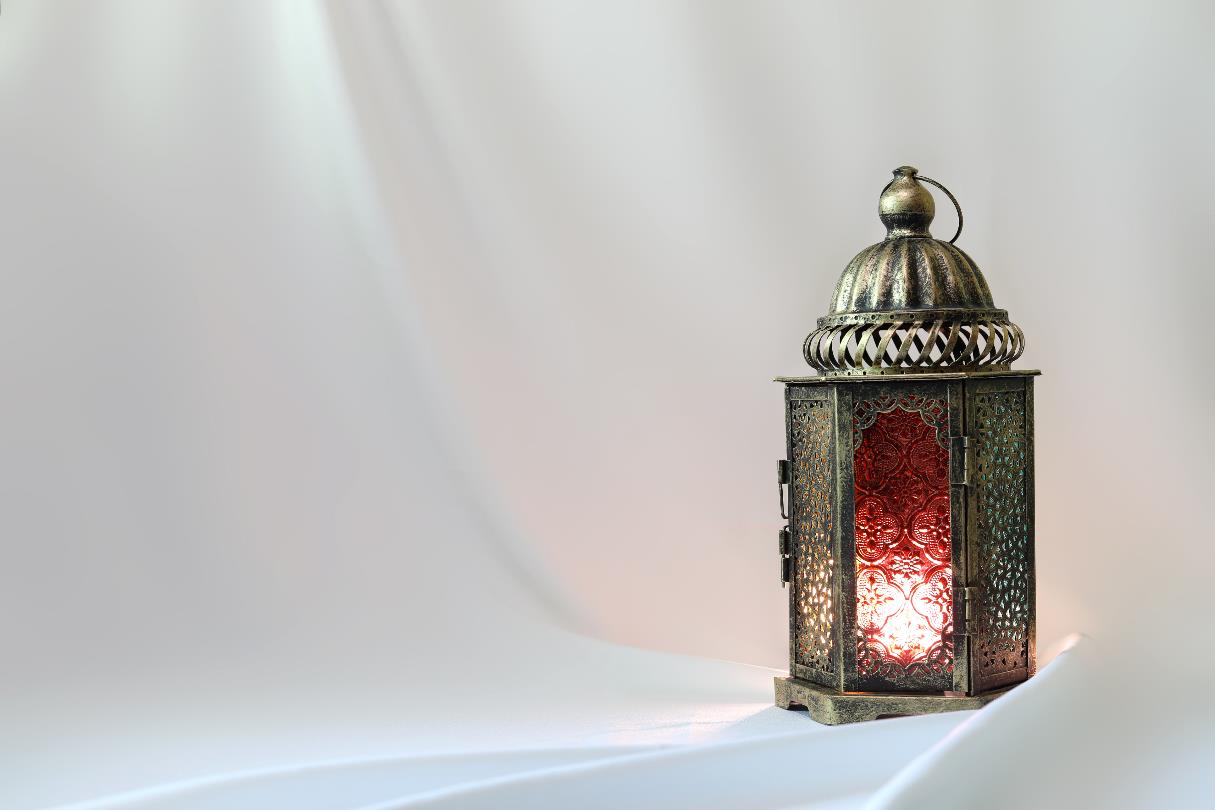 Wenn eine Krise eintritt, kann es sehr schnell sehr ungemütlich werden. Schwierige Entscheidungen müssen oft in kürzester Zeit getroffen werden, wobei sich die Situation für die Betroffenen sehr instabil oder sogar gefährlich anfühlen kann. Unternehmen mit einer starken Unternehmenskultur schneiden durchweg besser ab. In Zeiten einer drohenden Krise werden unsere Werte und Überzeugungen auf die Probe gestellt.   
Für Führungskräfte ist es entscheidend, dass sie vor der Krise aktiv werden und die Kultur im Unternehmen bewusst gestalten. In Zeiten der Herausforderung ist man nur so gut wie die Entscheidungen, die man trifft. Es geht um die Grundlagen – also die Werte, auf denen das Unternehmen über viele Jahre hinweg aufgebaut wurde. Deshalb müssen Entscheidungen über den weiteren Weg mit diesen Dingen im Mittelpunkt getroffen werden.
reflexiv sein
LESEN SIE: The importance of culture in crisis | The People Space
Auch die Einstellung der Führungskraft ist entscheidend
Brainstorming der Risikobereiche
Richtlinien und Verfahren für die Vorhersage, die Bewertung und das Management von Risiken sind wichtig.  Aber wenn die Führungskräfte sich nicht selbst reflektieren, sich nicht um Meinungsvielfaltund Perspektiven bemühen und es ihrem Handeln an Integrität fehlt, werden diese Regeln nichts bewirken.
Es braucht Selbsterfahrung und Vorbildfunktion für eine gute Führung
Zu Fehlern stehen und aus ihnen lernen
Wer hält Ihnen den Spiegel vor? 
Risiko, HR, andere Abteilungen? Funktioniert das derzeit?
Gewährleistung eines guten Überblicks über die Personalstrategie und die Risiken 
Haben Sie Einblick in die Fähigkeiten der Mitarbeiter:innen im Team und der Personen im Management?
Kurzschluss
-reaktionen 
vermeiden. 'Pendel-Effekt'
Sich mit 
Komplexität auseinandersetzen
Bereit sein, 
Herausforderungen anzunehmen und herausgefordert
 zu werden
Reflektiert
 sein
Systematische Suche nach Risiken – Sind Sie gewappnet?
Interessanterweise sind viele Unternehmer der Meinung, dass ihr Unternehmen gut auf Krisen vorbereitet ist - aber die Frage, ob sie systematisch nach Risiken innerhalb ihrer Organisation suchen, müssen sie verneinen.

Dennoch ist dies die beste Quelle, um mit dem Risikomanagement zu beginnen.
76%
49%
der Vorstandsmitglieder geben an, dass ihre Unternehmen die interne Kommunikation überwachen, um Probleme im Voraus zu erkennen
der Vorstandsmitglieder glauben, dass ihr Unternehmen im Falle einer morgigen Krise wirksam reagieren würde
Quelle: Deloitte
Ausrichtung
Menschen einbeziehen: Die Rolle der Personalabteilung im Risikomanagement
Die Einbeziehung der Humanressourcen in das Risikomanagement spiegelt die Tatsache wider, dass Menschen für die Erreichung von Zielen von grundlegender Bedeutung sind. 
Die Humanressourcen beeinflussen die meisten Produktions-, Finanz- und Marketingentscheidungen. Menschen können helfen oder im Weg stehen, um das zu erreichen, was Manager:innen geplant haben.
Verknüpfung
Angleichung von Belohnung und Anerkennung
Verknüpfung von Verhalten und Unternehmensleistung
Änderungsmanagement
Informationen
Fachwissen über die Gestaltung von Organisationen
Beherrschung der Bereitstellung von Risikoinformationen für Menschen
Ausrichtung
Informationen zum Vorstand
Entwicklung
Leitende Aufsicht des Vorstands über die Personalstrategie
Änderungs-management
Verknüpfung
Bewertung und Entwicklung von Führungskräften
Informationen zum Vorstand
Entwicklung
Kultur
Wert
Kompetente® Partner:in beim Aufbau einer Risikokultur und               -mentalität
Verankerung von Werten/ Verhaltensweisen zur Beeinflussung von Entscheidungen
Informationen
Kultur
Wert
Aufgaben von Risikobeauftragten
Erarbeitung von Risikomanagement-Richtlinien und Festlegung von Zielen für die Umsetzung
Förderung der Risikomanagement-Kompetenz im gesamten Unternehmen
Beaufsichtigung der Entwicklung von unternehmensweiten und geschäftsbereichsspezifischen Risikotoleranzen
Berichterstattung an die oberste Führungsebene über Fortschritte und Empfehlung von Maßnahmen bei Bedarf
Ausarbeitung von Rechenschaftspflichten und Autorität
Leitung der Integration des Risikomanagements in die Unternehmens-planung und -verwaltung
Unterstützung von Manager:innen bei der Entwicklung von Berichtsprotokollen
Das Risikomanagement-Modell setzt die Führung durch eine Person voraus, die für die Entwicklung und Umsetzung einer ERM-Strategie verantwortlich ist und die Geschäftsleitung im Bereich des Risikomanagements unterstützt. Diese deckt folgende Aufgaben ab:
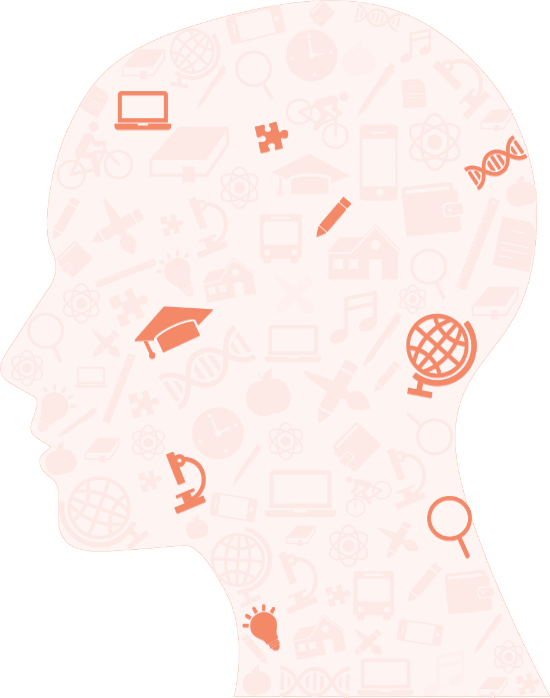 Entwicklung einer Risikokultur
Die Entwicklung einer Risikokultur ist entscheidend für ein wirksames Risikomanagement in Unternehmen.  Die Risikokultur ist das System von Werten und Verhaltensweisen in einer Organisation, das die Risikoentscheidungen von Management und Mitarbeiter:innen prägt. Ein wichtiges Element der Risikokultur ist ein gemeinsames Verständnis der Organisation und ihres Geschäftszwecks.
Der Umgang auf Führungsebene
Verhaltenskodex und Ethik
Risikoperformance in Anreizplänen umgesetzt
Klar definierte Rollen und Verantwortlichkeiten
Positive Risikokulturen

Dienen als “Barometer”
Verstärken Botschaften
Sind Leitfaden für die Urteilsfindung
Reduzieren Fehler, ermöglichen Lernen aus Erfahrungen
Fördern Konsistenz und ermöglichen Flexibilität
Lassen bereits schwache Anzeichen erkennen
Begrüßen Reflexion
Steigern Leistung, Vertrauen und Engagement
Auswirkungen der unterschiedlichen Risikokulturen
Eine positive Risikokultur ist eine Kultur, in der die Mitarbeiter:innen auf allen Ebenen ein angemessenes Risikomanagement als festen Bestandteil ihrer täglichen Arbeit betreiben. Eine solche Kultur unterstützt eine offene Diskussion über Ungewissheiten und Chancen, ermutigt die Mitarbeiter:innen, Bedenken zu äußern und unterhält Verfahren, um diese Einwände zu diskutieren und Anpassungen vorzunehmen.
Negative Risikokulturen

 Sind eine Fehlausrichtung
Ermöglichen tote Winkel
Sind Inkubatoren von Krisen
Lassen Rücksichtslosigkeit zu
Unterdrücken Feedback, Austausch und Lernen
Ersticken Initiativen
Führen zu Gruppendenken
Sind Auswirkungen von Druck und Stress
Haben eine übermächtige Führung
Können sich negativ auf Leistung und Ruf auswirken
Während zu Beginn proaktives Handeln notwendig ist, um Krisensignale zu erkennen und darauf aufbauend die richtigen Vorbereitungen zu treffen, liegt der Schwerpunkt nach Ausbruch der Krise auf den reaktiven Fähigkeiten. Um eine nachhaltige Krisenresilienz aufzubauen, müssen nach der Krise die richtigen Schlüsse gezogen werden.
Spezifische Fähigkeiten, die in den verschiedenen Stadien einer Krise erforderlich sind
Reaktiv
01
02
03
04
PROAKTIV
KRISE
REAKTIV
ERKENNUNG
SCHADENSBEGRENZUNG
ERHOLUNG
VORBEREITUNG
LERNEN AUS ERFAHRUNG
Überblick über die in einer Krise benötigten Fähigkeiten
Nur wenige Unternehmensleitungen vereinen alle notwendigen Voraussetzungen für ein effektives Management in verschiedenen Krisenphasen in einer Person. 
Die Rollen, die sie einnehmen müssen, sind sehr unterschiedlich.
Die Kunst besteht darin, die eigenen Stärken - und vor allem die eigenen Schwächen - in den einzelnen Phasen zu kennen und ein Krisenmanagementteam aufzubauen - notfalls mit externer Unterstützung.
01
02
03
04
LERNEN
IN KRISEN
POST-KRISE
VOR-KRISE
Scannen
Bewertung der Situation
Werkzeuge und Systeme entwerfen
Überwachung
Detektieren
Beibehaltung
Erholung
Nachbereitung
Gestaltung von Erinnerungen
Bewertung der Wirksamkeit
Aus Misserfolgen lernen
Durchführung der richtigen Maßnahmen
Eine Kultur für die Zukunft schaffen: 
Die Rolle der Führungskraft
Wie kann man eine Organisationskultur gestalten? Durch sechs "Einbettungsmechanismen" nach Dr. Schein, einem ehemaligen Professor an der MIT Sloan School of Management
4. Reagieren auf Krisen
1. Fokus
Fokus
Reagieren Sie auf die Krise
Worauf achten Sie systematisch?
Wie reagieren Sie in Zeiten der Krise?
Achtung
Signale durch den Budgetierungs-prozess
2. Signale durch den Budgetierungsprozess
5. Konsistenz
Wie verhält sich das, was Sie sagen, zu dem, was Sie tun?
Welche Signale werden während des Budgetierungsprozesses gesendet- ungewollt oder nicht?
Konsistenz
6. HR-Verhalten
HR-Verhalten
3. Belohnungen und Strafen
Wen stellen Sie ein, wer wird befördert, wen entlassen Sie und was sagt das über die Werte der Organisation aus?
Welche Verhaltensweisen belohnen und bestrafen Sie?
Belohnung + Bestrafung
Haben Sie schon von Golf Bag Leadership gehört?
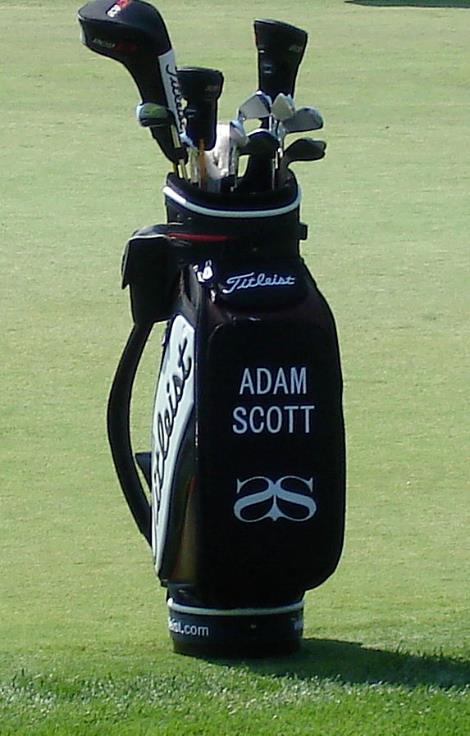 Nehmen Sie sich jetzt ein paar Minuten Zeit und prüfen Sie Ihren derzeitigen Führungsstil.  Vielleicht sind Sie manchmal demokratisch, delegieren, machen allen voran einen Schritt nach vorne oder verfolgen eine ganz anderer Herangehensweise - aber höchstwahrscheinlich haben Sie einen "Lieblingsstil".  Die Empfehlung lautet hier, sich in Krisenzeiten von einem einzigen Stil zu lösen und stattdessen Ihre Führung als Fundus zu betrachten, der verschiedene Führungsstile für verschiedene Situationen enthält.

Auf ein Beispiel übertragen: Beim Golfspiel sollte man den richtigen Schläger auswählen, nachdem man die Lage des Balls, die Entfernung und verschiedene andere Faktoren beurteilt hat.  Dasselbe sollte auch für Ihren Führungsstil gelten. Hat sich die Lage des Balls verschoben – also hat sich das Umfeld durch die Krise dramatisch verändert - müssen Sie nun einen anderen “Schläger" bzw. Stil wählen.  Das könnte bedeuten, dass dieser viel direkter und bestimmend sein wird, um das Unternehmen wieder auf Kurs zu bringen. Als Führungskraft haben Sie stets die Freiheit, ihren Stil zu ändern, um den gegenwärtigen Herausforderungen gerecht zu werden. Um eine gute Zusammenarbeit zu gewährleisten, vermitteln Sie Ihren Mitarbeiter:innen transparent diesen Wandel in Ihrem Führungsstil.
QUELLE:  LEADERSHIP DURING A CRISIS: Leadership, Engagement and Culture — ENNIS Legacy Partners (ennislp.com)
Führung in der Krise
Krisen sind zwar unvermeidlich, das Scheitern muss es allerdings nicht sein!
Sehen Sie sich den Tedtalk von 
Paul Robertson, PWC bei TEDxBristol an!

Klicken Sie dazu auf play!
03
Produkt-absatzkrise
Wenn Ihr Produkt oder Ihr Unternehmen einen plötzlichen Nachfragerückgang erlebt, der zu Verlusten führt
Produktabsatzkrise
Laut Benny Reich, Strategic Product Leader, haben wir bei der Arbeit an einem Produkt unsere Strategie, unsere Roadmap und unseren Plan. Das Team kann ihn ausführen und wir passen ihn fortlaufend auf agile Weise an. Gerät das Unternehmen in eine Krise, funktioniert der Plan nicht mehr. Dies kann durch das plötzliche Aufkommen einer enormen Herausforderung entstehen, wie z. B. die schnelle Entwicklung neuer Funktionen, um potenzielle neue Kundschaft zu gewinnen. Oder durch eine “echte” Krise, wie   z. B. ein kritisches Problem im Produktionssystem, das zu einem Totaltausfall führen könnte.

In solchen Situationen können mehrere Dinge passieren. Wenn der Prozess funktioniert, wie er sollte, werden sich die Verantwortlichen der Krise oder der Gelegenheit annehmen und das Nötige tun um Schäden rechtzeitig abzuwenden.
Maßnahmen bei einer Produktkrise
Das ist der einfache Teil, auch wenn es manchmal wie Zauberei erscheint. Je nach Art der Krise ist dies der Zeitpunkt, an dem “gute” Produktverantwortliche oder Vertriebsleiter:innen den Unterschied ausmachen können. Ihre Aufgabe sollte sein, den Überblick zu behalten und dafür zu sorgen, dass das richtige Team die Krise löst und dabei den Kollateralschaden so gering wie möglich hält.
PRODUKTKRISE 

Analysieren Sie die Produktkrise und sorgen Sie dafür, dass die richtigen Ressourcen bereitstehen. Nicht mehr. Nicht weniger. 
Kontrollieren Sie den Informationsfluss. Stellen Sie sicher, dass das Krisenteam über die richtigen Daten zur Situation verfügt. Geben Sie aktuelle Informationen rechtzeitig an den Rest des Teams weiter, aber mischen Sie sich nicht in die Arbeit des Krisenteams ein. Es ist Ihre Aufgabe das Team zu schützen.
Sorgen Sie anschließend dafür, dass alle, die nicht für die Lösung der Krise benötigt werden, weiterarbeiten können. Möglicherweise müssen Sie die Prioritäten verschieben, den Plan aktualisieren.
PRODUKTABSATZKRISE 

Bei einem Umsatzrückgang, der durch Panik, schlechte Führung oder eine Kombination aus beidem ausgelöst wird, verfallen viele Verkäufer:innen in ungünstige Verhaltensmuster, die eine ohnehin schon schlechte Situation noch verschlimmern und ihre Geschäftsaussichten für die Zukunft schädigen. 
In einer Krise sind Angst und Panik allgegenwärtig - sowohl in den Verkaufsorganisationen als auch in den Organisationen ihrer Kund:innen. Durch zunehmenden Druck, Geschäfte abzuschließen ohne klare Anweisungen zur Krisenbewältigung wird die Angst verstärkt. Dies führt zu einer größeren Wahrscheinlichkeit von unproduktiven Reaktionen der Unternehmen.
Ihr Produktportfolio erneuern
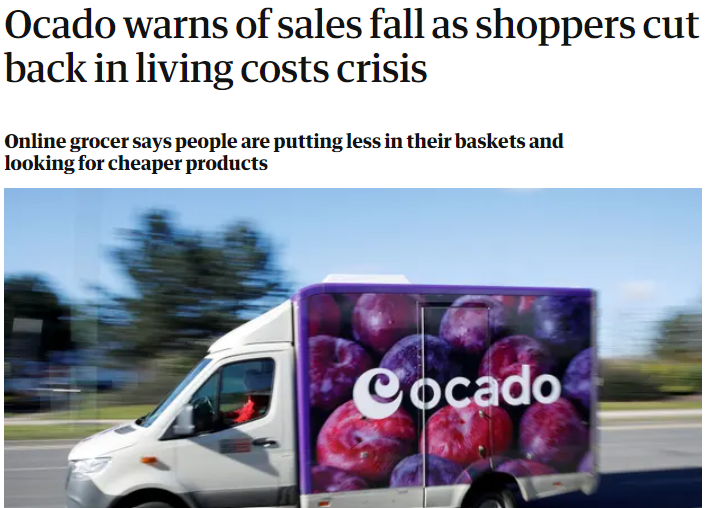 KMU sollten sich zwei entscheidende Fragen stellen: 
Haben wir ein Produkt, das die Welt gerade jetzt braucht? 
Oder können wir unser Produktportfolio schnell anpassen, um andere dringend benötigte Güter bereitzustellen? 
Bei diesem Ansatz sollten die Unternehmen ihre Stärken nutzen. 
Weitere praktische Ratschläge finden Sie auch im Beitrag auf productschool.com: Produktplanung in Krisenzeiten.
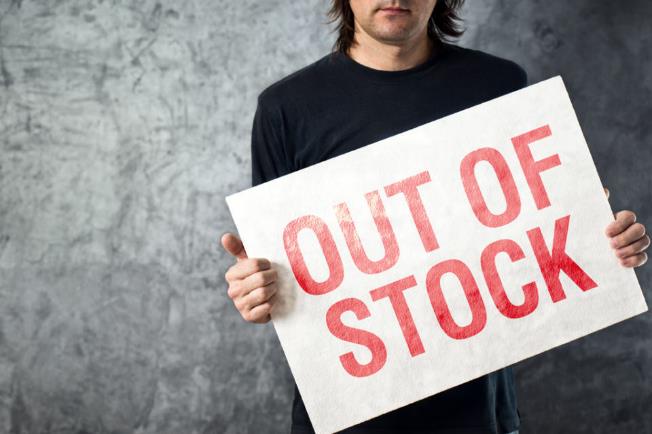 Die Funktion des Produktmanagements
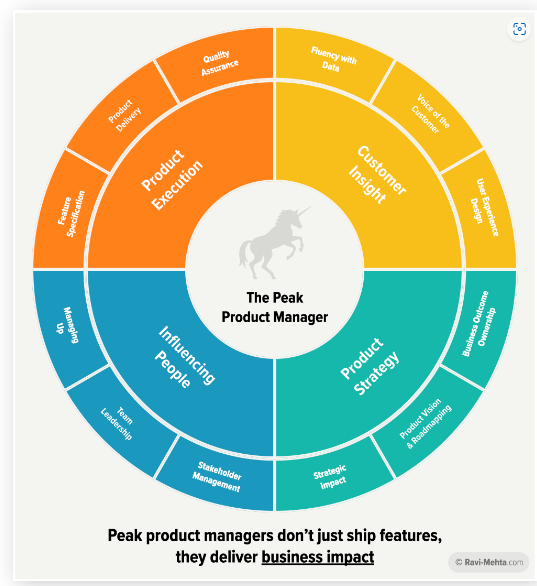 Produktmanager:innen sind wie der Mörtel in einer Backsteinmauer. Sie müssen die Lücken fließend füllen, um das Produktangebot und das gesamte Team zu stärken.

Es gibt vier Schlüsselbereiche des Produktmanagements, die für den Geschäftserfolg entscheidend sind: 

Produktausführung (die Fähigkeit, außergewöhnliche Produkte zu entwickeln)
Kundenkenntnis (die Fähigkeit, Kundenbedürfnisse zu verstehen und zu erfüllen)
Produktstrategie (die Fähigkeit, durch Produktinnovationen das Geschäft voranzutreiben) 
Menschen motivieren (die Fähigkeit, Menschen für die Arbeit des Teams zu gewinnen)

LESEN SIE: 
How To Become a Peak Product Manager (ravi-mehta.com)
FALLSTUDIE: LEGO - die Herausforderung
Die meisten von uns kennen Lego System A/S, besser bekannt als LEGO, das dänische Spielzeugunternehmen. Sein bekanntestes Produkt sind Plastik-Bauklötze. LEGO vertreibt auch eigene Serien (Bionicle, Ninjago), eine Reihe von Vorschulprodukten (Lego Duplo) und Robotikspielzeuge (Lego Mindstorms). Die Marke ist zudem für die Legoland-Themenparkkette zuständig. 

In der Vergangenheit wollte Unternehmen wachsen, aber die Innovationen gingen in die falsche Richtung. LEGO führte neue Produkte ein, die sich auf seltene Teile und extravagante Sets konzentrierten, was die Kosten in die Höhe trieb. Letztendlich wurde zu viel in eine Strategie investiert, die nicht funktionierte. 

In dieser Krisenzeit hatte LEGO nur gelegentlich Erfolg, z. B. mit Figuren und Universen wie Star Wars oder Harry Potter. Diese reichten jedoch nicht aus, um die Verluste auszugleichen, da diese Themen nur zeitlich begrenzt funktionierten.
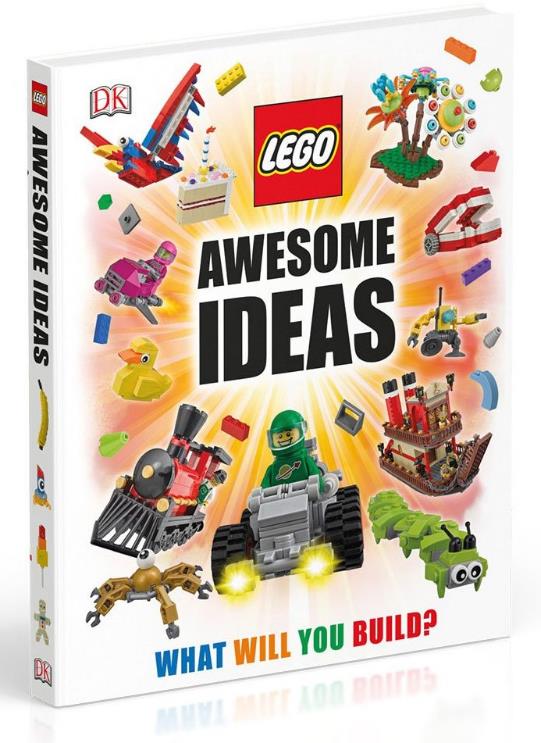 FALLSTUDIE - LEGO - die Intervention
Jørgen Vig Knudstorp kam 2001 zu LEGO, nachdem er als Berater bei McKinsey & Company und als Forscher an der Universität Aarhus gearbeitet hatte. Er leitete eine Neuausrichtung des Unternehmens auf Kostensenkung und verbesserte den Produktmix. Thematische Sets, die nicht funktionierten, wurden aus dem Vertrieb genommen. Erfolgreiche Produktlinien wurden wiederbelebt: City, Technik und sogar Duplo, das eingestellt worden war. 

Knudstorp erkannte, dass Kinder sich von traditionellem Spielzeug abwandten und nicht nur mit Plastikteilen spielen wollten. Daraufhin begann er, digitale Komponenten entwickeln zu lassen, um das Erlebnis zu ergänzen. LEGO schuf ein eigenes soziales Netzwerk, Diskussionsforen und Minispiele auf seiner Website. Es wurde eine Online-Community eingerichtet, in der die Nutzer:innen ihre Kreationen mit anderen teilen konnten. Nicht alle digitalen Initiativen waren erfolgreich, dennoch lernte das Unternehmen, dass es flexibler sein musste.
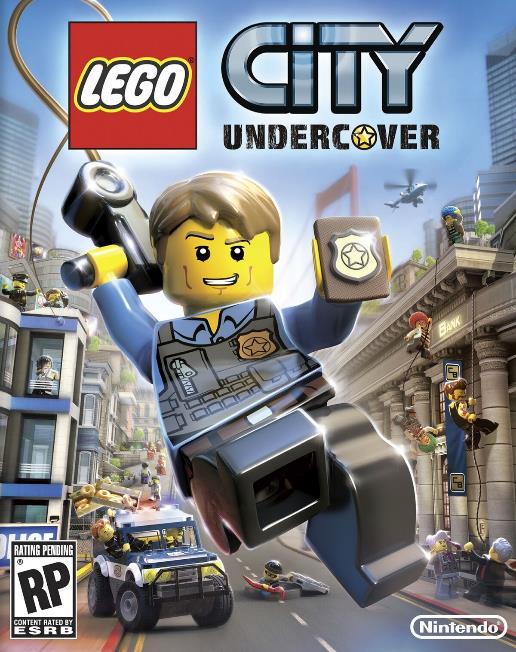 FALLSTUDIE - LEGO - Ergebnis
In Knudstorps Amtszeit stieg das Jahresergebnis der LEGO Gruppe von einem Verlust zu einem beachtlichen Gewinn und der Umsatz um 600 % von 6,3 Milliarden auf 37,9 Milliarden im Jahr 2016. Im Dezember 2016 wurde bekannt gegeben, dass Knudstorp als CEO von LEGO zurücktreten und stattdessen die Position des Vorsitzenden der Gruppe übernehmen würde.

Heute gilt Lego als der profitabelste Spielehersteller der Welt und übertrifft das Konkurrenzunternehmen Mattel beim Umsatz. Die Wiederbelebung von Lego wird als der größte Turnaround in der Unternehmensgeschichte bezeichnet. Ein dem Thema gewidmetes Buch, David Robertsons Brick by Brick: How Lego Rewrote the Rules of Innovation, ist zu einem Standardwerk der Wirtschaft geworden. Sony, Adidas und Boeing berufen sich angeblich auf dieses Buch. Google verwendet jetzt Lego-Steine, um seine Mitarbeiter:innen bei Innovationen zu unterstützen. 

LESEN SIE MEHR:
LEGO is an amazing business turnaround story - Mani Masood
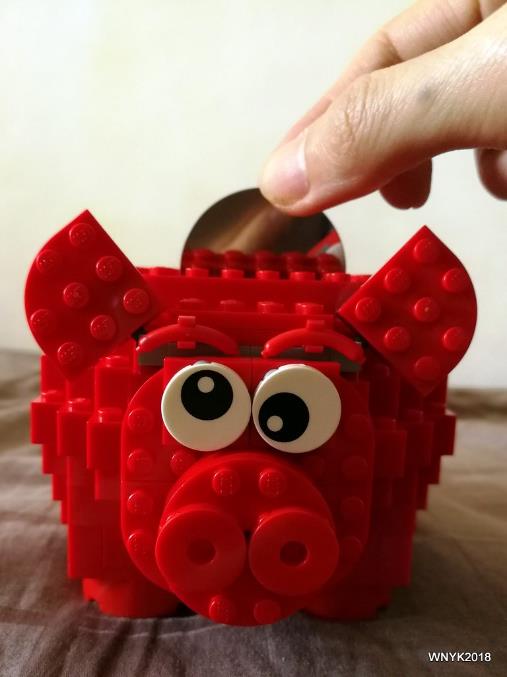 04
Kundenstamm, Abhängigkeiten und Beziehungen
Aufbau eines loyalen Kundenstamms, um einer Krise zu widerstehen
Sie müssen die Kunden-Bedürfnisse kennen und  durch neue Produkte und Ideen befriedigen, um der Nachfrage gerecht zu werden.
Ein Kundenstamm ist eine demografische Zielgruppe oder eine Gruppe mit ähnlichen Interessen, bei denen die Wahrscheinlichkeit erhöht ist, dass diese Interesse an Ihrem Produkt oder Ihrer Dienstleistung haben.
Bieten Sie Rabatte, Anreize und Abonnements für wiederkehrende Kund:innen an, um die Kundenbindung zu stärken.
Schaffen Sie eine hervorragende Kundenbetreuung - lassen Sie Ihre Kund:innen wissen, dass Sie sich wirklich kümmern.
Quelle: diriya.lk (2022), https://diriya.lk/developing-a-loyal-customer-base-during-the-current-crisis/
Konzentrieren Sie sich (wieder) auf Ihre Versprechen. 

Treten Sie von Ihren Produkten und Dienstleistungen zurück und denken Sie nur an das Geschäftsumfeld Ihrer Kund:innen und wie Sie ihnen helfen können, ihre Ziele zu erreichen.

Ermitteln Sie, wer Ihre besten Kund:innen und Zielmärkte sind. Weiten Sie den Blick aber auch für die Menschen, die noch nicht bei Ihnen kaufen! 

Geben Sie genau an, wer Ihre Kunden sind und warum.


Erweitern Sie den Begriff "Kundenerfolg" über Ihre Support-Teams hinaus. 

Alle Mitarbeiter:innen des Unternehmens sollten zusammenarbeiten, um sicherzustellen, dass die Bedürfnisse erfüllt werden und eine klare Kommunikation mit den Kund:innen vorherrscht.
Sechs Dinge, die Sie jetzt tun können, um starke Kunden-beziehungen aufzubauen und zu pflegen:
01
02
03
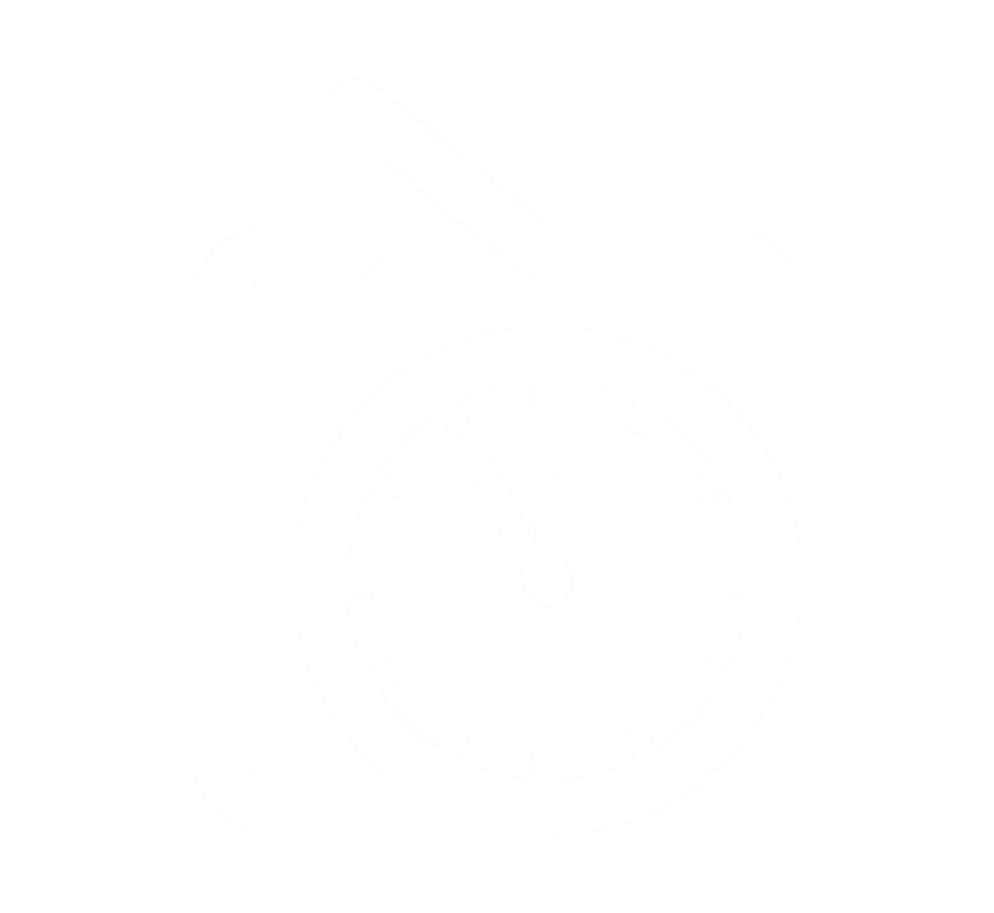 Beziehen Sie die Mitglieder Ihres Kundenteams in die Diagnose von Beziehungsschwächen ein.

Diese Personen haben einen viel klareren Blick für die Kund:innen und ihre Probleme.

Finden Sie einen Weg, um Kund:innen "in allen Räumen" eine Teilnahme zu ermöglichen, in denen Entscheidungen getroffen werden, sowohl in strukturierten als auch in unstrukturierten Sitzungen.

Wenn Sie das Gefühl haben möchten, dass Ihre Kund:innen Ihre Tätigkeiten verfolgen und hoffen, dass Sie ihr Vertrauen verdient haben, sollten Sie die Kund:innen teilhaben lassen. Amazon z. B. lässt in Meetings einen "leeren Platz für Kund:innen", um kundenbewusste Entscheidungen zu gewährleisten.

Ermitteln Sie die größten Herausforderungen, die Ihre besten Kund:innen zu meistern haben um das Ziel zu erreichen, bei dem Ihr Produkt Ihnen zu helfen verspricht. 

Und bestimmen Sie, ob dieser Umstand einen kurzfristigen Ansatz erfordert, um die derzeitigen und zukünftigen Mitglieder besser zu betreuen.
Sechs Dinge, die Sie jetzt tun können, um in dieser Krise starke Kundenbeziehungen aufzubauen und zu pflegen:
04
05
06
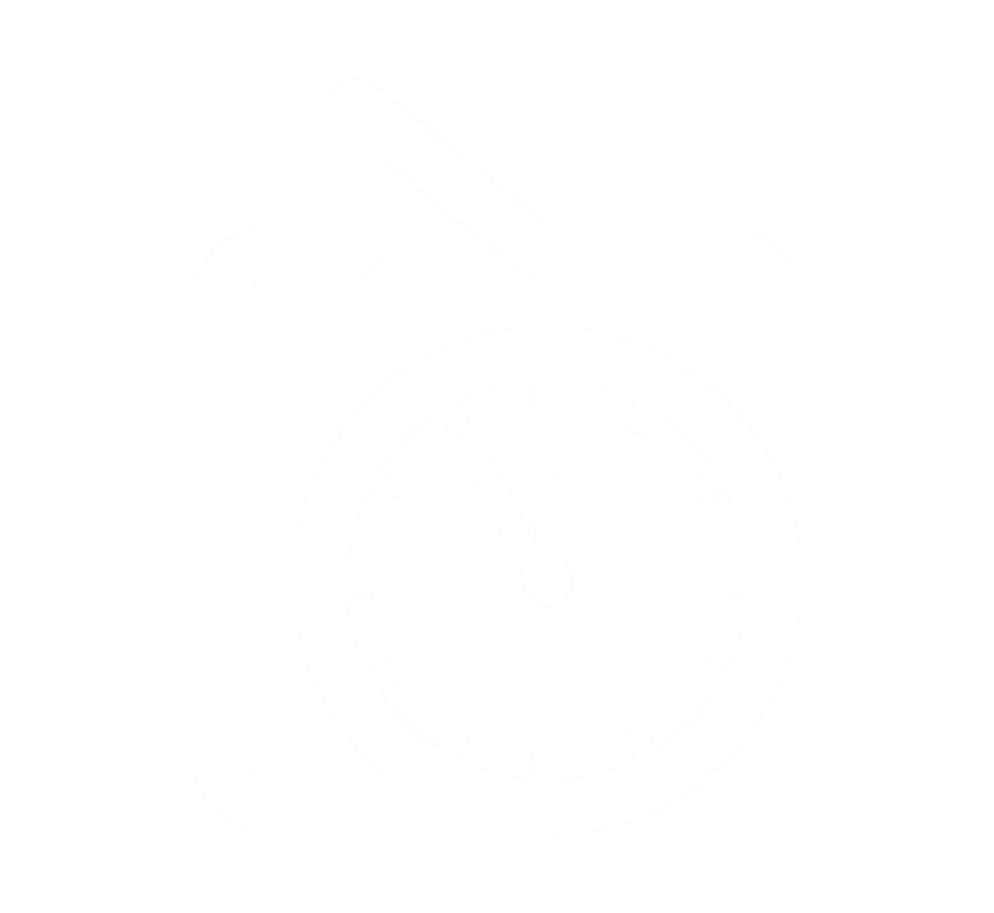 05
Verstehen der Rolle und Funktion von Datensystemen sowie Instrumenten der internen und externen Analyse
Hat sich der Prozentsatz der Krankmeldungen im Laufe der Zeit verändert?
Informationsquellen im Unternehmen: 
Human Ressoucen (HR)
Krankheitsurlaub
Zeit, bis Stellenwiederbesetzt werden können
Ist es schwieriger geworden Stellen neu zu besetzen oder müssen Sie mehr zahlen, um Bewerber zu überzeugen?
Haben Ihre Mitarbeiter:innen die Möglichkeit, wichtige Themen anonym anzusprechen?
Kummerkasten
Aus der Personalabteilung lassen sich eine Vielzahl von Indikatoren für Krisen in frühen Phasen ermitteln.  Mitarbeiter:innen haben in der Regel ein sehr sensibles Gefühl für das Unternehmen - auch wenn sie es nicht direkt artikulieren.  Mit relativ geringem Aufwand lassen sich wichtige Informationen über den Zustand des Unternehmens generieren - vor allem, wenn man sie im Zeitverlauf betrachtet.
Führen Sie regelmäßig Mitarbeitergespräche?                         Sind sie offen für konstruktives Feedback?
Personalgespräche
Initiative Bewerbungen
Schicken Ihnen weniger Leute Initiativbewerbungen?
Online Bewertungen als Arbeitgeber:innen
Verfolgen Sie auf Online-Plattformen die Bewertungen von Arbeitgeber:innen?
Umfragen Mitarbeiter:innen
Welche Themen halten Ihre Mitarbeiter:innen für wichtig?
Haben Sie eine konstruktive, offene Unternehmenskultur? Haben sich Stimmung und Motivation verändert?
Feedback-Kultur
Informationsquellen im Unternehmen: 
Forschung & Entwicklung
(F&E)
Zeitaufwand für die 
Vorbereitung von Innovationen/ 
Patentansprüchen

Anzahl der Ingenieur:innen/ 
Mitarbeiter:innen mit Doktorgrad

Investitionen in F&E pro € des Umsatzes

Kosteneinsparungen durch F&E/ Innovationen

Neue Produkte pro F&E-Mitarbeiter:in

Produkte die sich in der ersten Markteinführung befinden

Anzahl der Produktentwicklungen/ Produkte in der Pipeline
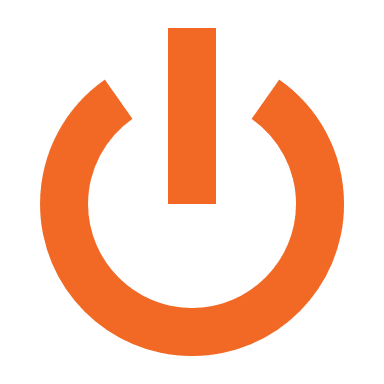 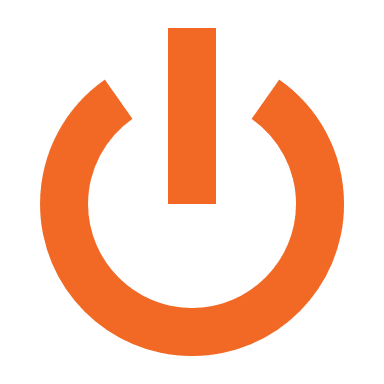 Die F&E-Abteilung oder die Person, die für die Entwicklung von Innovationen verantwortlich ist, sind für den nachhaltigen Erfolg des Unternehmens unerlässlich. Daher ist es besonders wichtig, zu überwachen, ob es Anzeichen für eine Verschlechterung der Leistung gibt. Einige Möglichkeiten, wie Sie die F&E-Leistung überwachen und erste Warnzeichen erkennen können, sind:
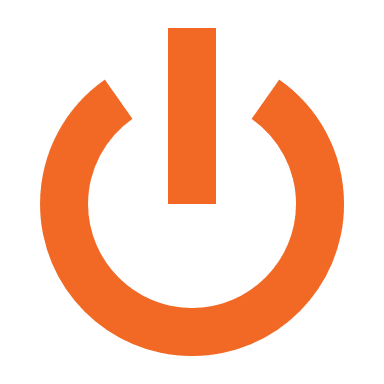 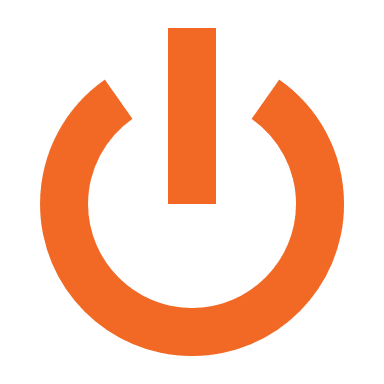 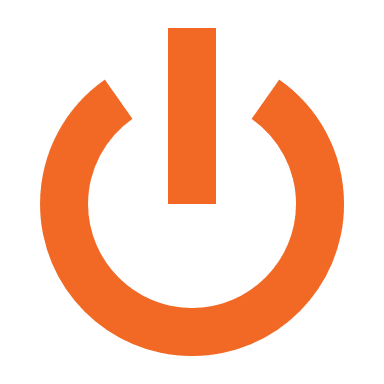 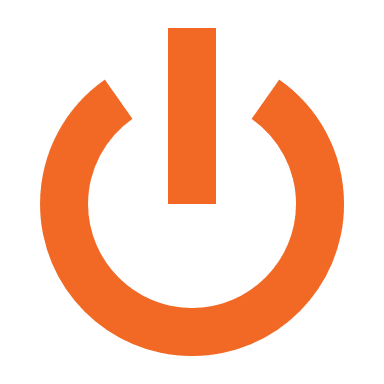 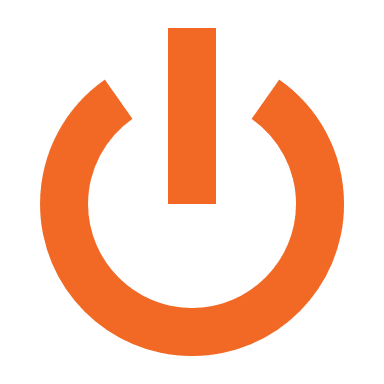 Einhaltungs-quote
Prüfen, ob die Lieferant:innen Ihre Anforderungen erfüllen
Informationsquellen im Unternehmen: Beschaffung
Anzahl der Lieferant:innen
Verfolgung des Grades an Abhängigkeit von Ihren Lieferant:innen
Bestellung Zykluszeit
Wissen, an wen Sie Ihre dringenden Aufträge richten müssen
Anbieter:innenVerfügbarkeit
In vielen Geschäftsmodellen stellt der Einkauf einen zentralen Kostenblock dar und die Lieferkette ist ein wesentlicher Erfolgsfaktor. Dennoch haben erstaunlich wenige Unternehmen einen transparenten Überblick über den Umfang der Daten, die Sie im Einkaufsbereich überwachen sollten.
Messung der Fähigkeit der Anbieter:innen, auf die Nachfrage zu reagieren
Lieferant:innen 
Defektrate
Bewerten der individuellen Qualität Ihrer 
Lieferant:innen
Kosten für 
Bestellung
Kontrolle der bei jedem Kauf anfallenden 
internen Kosten
BeschaffungKostenreduktion
Rationalisierung der greifbaren Kosteneinsparungen
Informationsquellen im Unternehmen: Betrieb
Produktions-volumen
Verfolgung der  Produktionskapazitäten
Produktion Ausfallzeiten
Analysieren und Optimieren der Wartung
Ein operativer Key-Performance-Indicator (Leistungskennzahl, kurz KPI) ist ein quantifizierbarer Wert, der die Unternehmensleistung in einem kürzeren Zeitrahmen ausdrückt. Diese werden in verschiedenen Branchen verwendet, um organisatorische Prozesse zu verfolgen, die Effizienz zu verbessern und den Unternehmen bei Verständnis und Reflektion der Ergebnisse zu helfen.  Die Wahl der richtigen KPIs hängt natürlich von Ihrem Geschäftsmodell ab.  Hier sind einige Beispiele für Indikatoren aus dem verarbeitenden Gewerbe:
Produktions-kosten
Überwachung  der Produktionskosten
Rendite
Messen, wie viele Artikel zurückgeschickt werden
Umfassendes Verständnis
Verstehen der Leistung Ihres Produktionsprozesses
Vermögens-umschlag
Kenntnis von Vermögen im Verhältnis zu den
Einnahmen
Kosten pro Einheit
Verfolgung und Optimierung der Stückkosten im Laufe der Zeit
Informationsquellen im Unternehmen: Ausgehende Logistik
Erkennen potenzieller Probleme im Auftragsabwicklungsprozess
Versandzeit
Auftrags-
genauigkeit
Überwachung des Ausmaßes der Vorfälle
Lieferfrist
Verfolgung durchschnittlicher Lieferzeiten im Detail
Ein logistischer KPI oder eine Metrik ist eine Leistungsmessung, die von Logistikmanager:innen verwendet wird, um alle relevanten logistischen Prozesse effizient zu verfolgen, zu visualisieren und zu optimieren.
Diese Messungen beziehen sich unter anderem auf die Aspekte Transport, Lager und Lieferkette.
Transport- kosten
Analyse aller Kosten von der Auftragserteilung bis zur Lieferung
LagerhaltungKosten
Optimierung der Kosten Ihres Lagers
Anzahl der Sendungen
Wissen, wie viele Bestellungen versandt werden
Bestandsauf-
nahme Genauigkeit
Probleme durch ungenaue Bestandsaufnahme vermeiden
Informationsquellen im Unternehmen: Marketing und Vertrieb
KundenlebensdauerWert
Kosten proAnschaffung
Sind Ihre Kundenakquisitionskosten tragbar?
Hier geben wir Ihnen einen kurzen Überblick über kundenbezogene Metriken, die ausgewertet werden sollten.
Kosten pro Lead
Wie viel sollten Sie pro Lead ausgeben?
Verkaufsziele
Wächst Ihr Umsatz und erreicht er seine Ziele?
Rentabilität von 
MarketingInvestitionen
Wie effizient geben Sie Ihr Marketingbudget aus?
Kundenlebensdauer
Sind neue Kund:innen auf lange Sicht rentabel?
Informationsquellen im Unternehmen: Dienstleistung
Kunden-zufriedenheit
Kundenzufriedenheit ist alles. Die Messung dessen ist jedoch schwierig.
Netto-PromoterBewertung
Wenn die Qualität des Kundendienstes nicht gemessen wird, wie soll dann der Erfolg von Maßnahmen beurteilt werden?
Wenn ein Unternehmen ernsthaft daran interessiert ist, seinen Kundenservice zu verbessern, sind dies die zu überprüfenden KPIs:
Der NPS misst die Wahrscheinlichkeit, mit der Ihre Kunden Sie weiter empfehlen.
Die Rückmeldezeit bei Anfragen ist ein entscheidender Faktor für die Kundenzufriedenheit
Antwortzeit
Kunden-Abwanderungs-rate
Die Beobachtung der Kundenabwanderung hilft Ihnen, Trends in der Produktzufriedenheit (oder –unzufrieden-heit) zu erkennen.
Ist die Summe aus Qualität der Dienstleistung und Kundenzufriedenheit
ServeQual
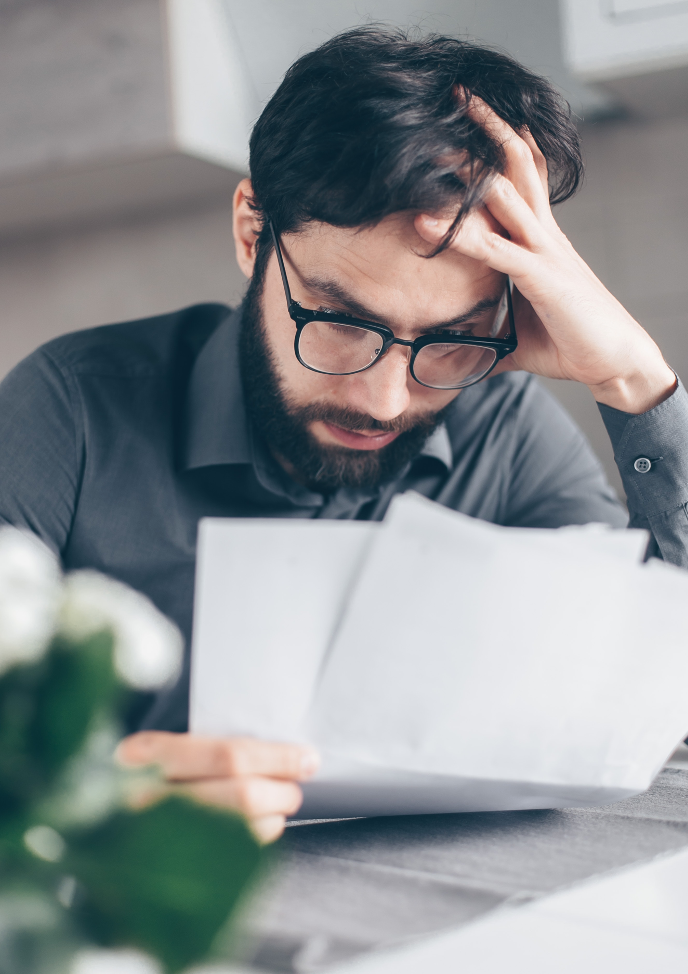 Das Mindestmaß an Überwachung
Durch die Definition relevanter Beobachtungsbereiche und die Auswahl geeigneter Früherkennungsindikatoren können Veränderungen im Markt und im Unternehmen systematisch erkannt und beobachtet werden. Bei signifikanter Veränderung eines Indikators wird dies als Warnsignal verstanden und entsprechende Maßnahmen werden diskutiert bzw. eingeleitet.  

Es gibt eine Reihe von Mindestbereichen, die ständig beobachtet werden sollten.
Das absolute Minimum, das überwacht werden sollte
01 Zyklische/strukturelle Entwicklungen
Auftragseingang / Geschäftsklima /
Stimmung der Verbraucher:innen

02 Technologie / F&E
Neue Verfahren + Technologien / Verbraucherverhalten / Anzahl der laufenden Entwicklungsprojekte / Anzahl der eigenen Patente / Erteilte Lizenzen / Forschungs- und Entwicklungskosten

03 Verkäufe
Anzahl der Anfragen pro Periode / Entwicklung der Aufträge in Ihrer Hauptbranche (die sich später auf Ihre Aufträge auswirken) / Umsatz / Preise / Preis- und Produktstrategie Ihrer Konkurrent:innen / Verlorene Aufträge

04 Auftragsvergabe
Rohstoffpreise / Bestände / Qualität und Liefertermintreue der Lieferant:innen
08 Kapitalmarkt
Zinsen, Wechselkurse (siehe Modul 2, für weitere Informationen)

07 Finanzen 
Kurzfristige Liquiditätsplanung / 
3-Jahres-Planung / 1-Jahres-Prognose / Debitor:innen / Kreditorenbuchhaltung

06 Mitarbeiter:innen
Fluktuation / Altersstruktur /
Krankheitsbedingte Fehlzeiten 

05 Produktion
Alter der Maschinen / Investitionsstau / Kapazitätsauslastung / Energieverbrauch / Ausschuss / Mehrkosten durch schlechte 
Qualität / Wartungskosten
08
07
01
06
02
05
03
04
06
Erträge (Gewinne eines Unternehmens) und Liquiditätskrise
Liquiditätskrise
Eine Liquiditätskrise ist eine finanzielle Situation, in der in vielen Unternehmen oder Finanzinstituten zeitgleich ein Mangel an Bargeld oder leicht liquidierbaren Vermögenswerten herrscht.
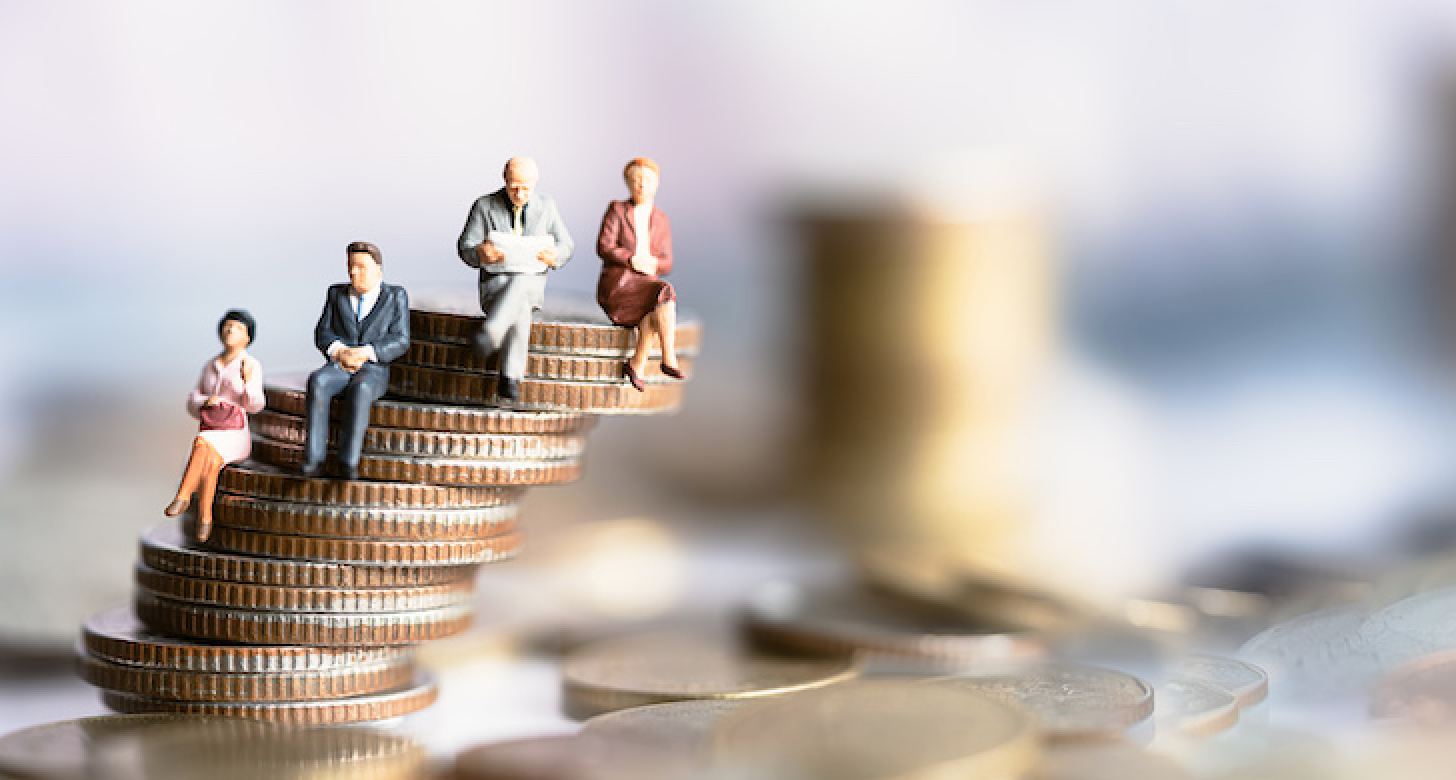 Überwindung einer Liquiditätskrise
Zur Überwindung der Liquiditätskrise sind folgende Punkte nötig:

die Liquiditätslücke muss von außen geschlossen werden, entweder durch Zuführung liquider Mittel oder durch Stillhalteabkommen mit den Gläubiger:innen.
Die Rückgewinnung ausreichender liquider Reserven muss mobilisiert werden. 
Eine verbleibende Kreditwürdigkeit kann dem Unternehmen helfen, sein Rating zu verbessern und ausreichende Garantien zu bieten.
Überwindung einer Liquiditätskrise
Forderungs-management
Verkauf und Rückmiete
Mezzanine-Kapital
Nominal vs. 
Kapitalerhöhung
10
09
07
08
06
01
02
04
03
05
Andere
Factoring
Bestandsaufnahme
Outsourcing
Investor:innen
Kapitalrücklagen
Neben zusätzlichen Krediten oder Gesellschafterbeiträgen sind folgende Möglichkeiten zu erwähnen:
Factoring
Verkauf von Forderungen, um die Zeit bis zum Geldeingang und das Ausfallrisiko zu verringern. Mehr dazu: Factoring (Finanzen) 

Bestandsaufnahme
Optimierung der Bestandsverwaltung / Bestandsreduzierung

Forderungsmanagement 
Verkürzung der Zahlungsfristen/ konsequentes Forderungs-management.
Mehr dazu: Forderungsmanagement: Bedeutung, Zielsetzung, Wichtigkeit 

Outsourcing 
Auslagerung von Nicht-Kernfunktionen zur Senkung der Fixkosten. Mehr dazu: Outsourcing - Erfahren Sie mehr über die Vor- und Nachteile

Verkauf und Rückmiete
Verkauf von Anlagevermögen und Rückmietung. 
Mehr dazu: Definition von Sale and Leaseback 

Investor:innen
Eigenkapital durch externe Investoren - Private Equity
Schauen wir uns diese Taktiken genauer an:
06
01
02
03
04
05
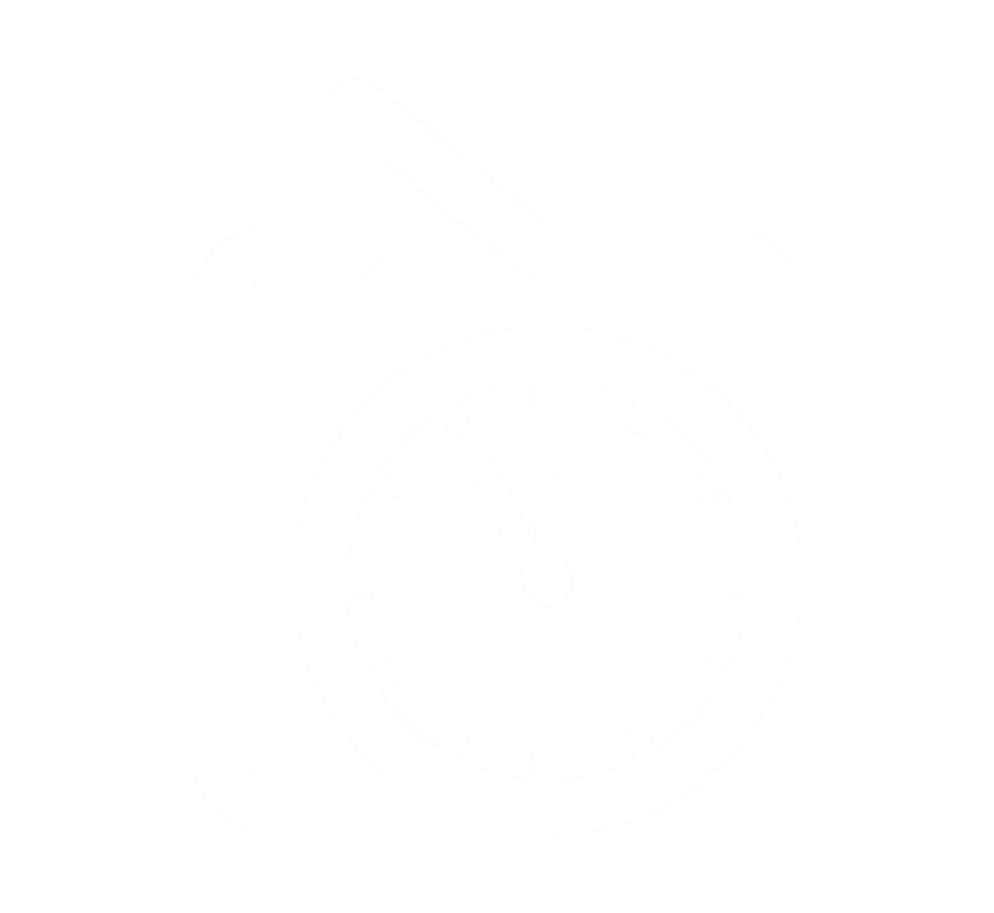 Überwindung einer Liquiditätskrise
Kapitalreserve 
Einzahlung in die Kapitalrücklage vs. Kapitalerhöhung
Mehr dazu: Kapitalreserve (Bedeutung) | Beispiele für Kapitalreserve

Mezzaninkapital
Mezzanine-Kapitalzuführung (Finanzmittel mit einer Zwischenstellung zwischen Eigen- und Fremdkapital)Mehr dazu: Mezzanine-Kapital: Die Grundlagen

Nominale vs. effektive Kapitalerhöhung
Nominalkapitalerhöhung = Umwandlung von freien Rücklagen in haftendes Kapital (Grundkapital und Nominalkapital)
Effektive Kapitalerhöhung = Kapitalerhöhung gegen Einlagen (Bar- oder Sacheinlagen), genehmigte oder bedingte Kapitalerhöhung 
Mehr dazu: Zinssätze erklärt: Nominal, Real, Effektiv
07
08
09
10
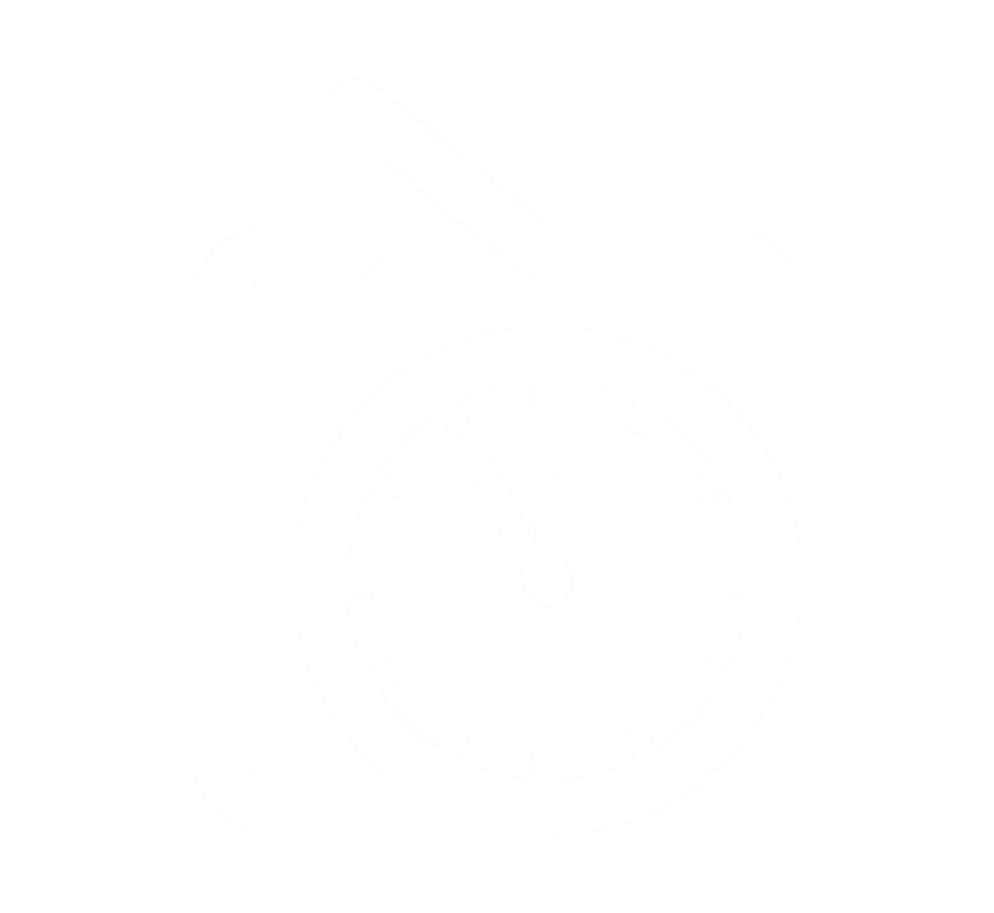 Andere Mechanismen
Gesellschafterdarlehen
atypisch/typisch stille Beteiligung
Gewinnbeteiligung	



Options- und Wandelanleihen
Nachrangiges Darlehen (Junior Debt oder Subordinated Debt)
Überwindung einer Liquiditätskrise
In fortgeschrittenen Krisenphasen ist es äußerst schwierig, Fremdkapital zu akquirieren. Banken können aufgrund von Risikovorschriften oft nicht mehr aktiv werden. Grundsätzlich fordern Geldgeber:innen in der Krise plausible Sanierungskonzepte, ausreichende Sicherheiten und höhere Zinsen.
Aktionärsdarlehen (Eigenkapital)
Neue Darlehen von Geldgeber:innen(saisonale Darlehen / Überbrückungskredite)
01
Darlehen von Kund:innen/Vorauszahlungen
07
02
SCHULDENKAPITAL
06
03
Stundung und Verzichtdurch Dritte
Leasing
04
05
Lieferantenkredit
Factoring
Da dieses Thema von so hoher Bedeutung ist, verweisen wir Sie auf unser spezielles Modul zu diesem Bereich:

MODUL 5 - VERSTÄNDNIS VON FINANZ- UND LIQUIDITÄTSKENNZAHLEN & INSOLVENZ ALS SANIERUNGSANSATZ
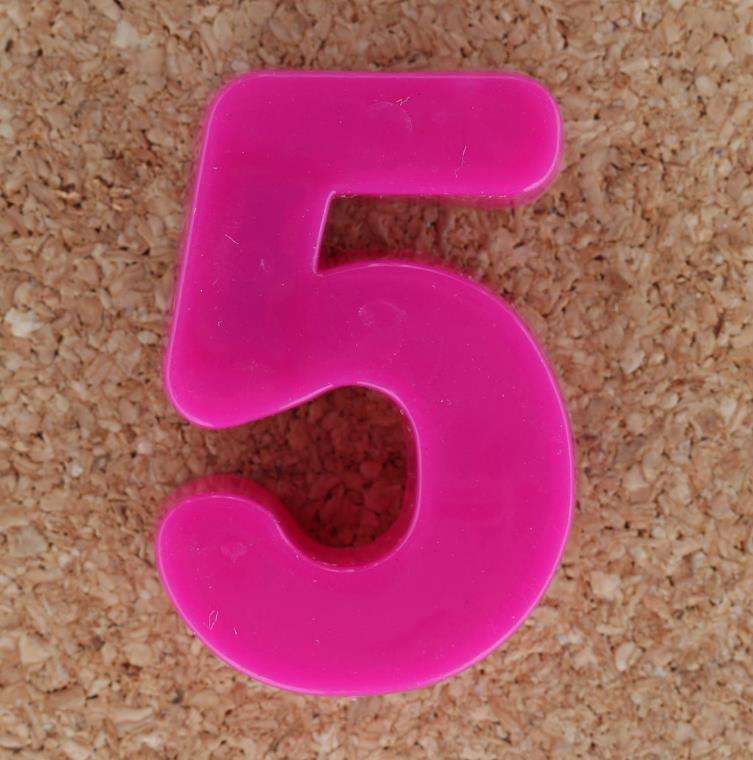 07
Operative Krise
Operative Widerstandsfähigkeit, Krise und Kontinuität
Operatives Risiko und Krise
Operative Risiken sind solche, die Fehler aufgrund des Systems, menschlicher Eingriffe, falscher Daten oder anderer technischer Probleme umfassen. 
Operationelle Risiken sind bei jedem Prozess oder jeder Transaktion unvermeidlich, aber sie bergen Gefahren für die Beteiligten, z. B. Verletzungsrisiken für Kund:innen oder die Exposition von Mitarbeiter:innen gegenüber gefährlichen Chemikalien.  

Daher sollte die Sicherheit der Beteiligten während einer Betriebskrise neben der Notwendigkeit, den Betrieb aufrechtzuerhalten oder wiederherzustellen, das Hauptanliegen sein.
Unter operativer Resilienz versteht man die Einbettung von Fähigkeiten, Prozessen, Verhaltensweisen und Systemen, die es einer Organisation ermöglichen, ihren Auftrag angesichts von Störungen, unabhängig von deren Ursache, weiterhin zu erfüllen.

KMU investieren mehr in diese Schutzdisziplin, um jederzeit vorausschauend zu handeln, sich zu schützen und eine Wiederherstellung zu planen. 

PWC hat einen Leitfaden für betriebliche Resilienz entwickelt:
DOWNLOAD: operational-resilience-guide.pdf
Die 5 größten operationellen Risiken
Definition des Operativen Risikos in KMU
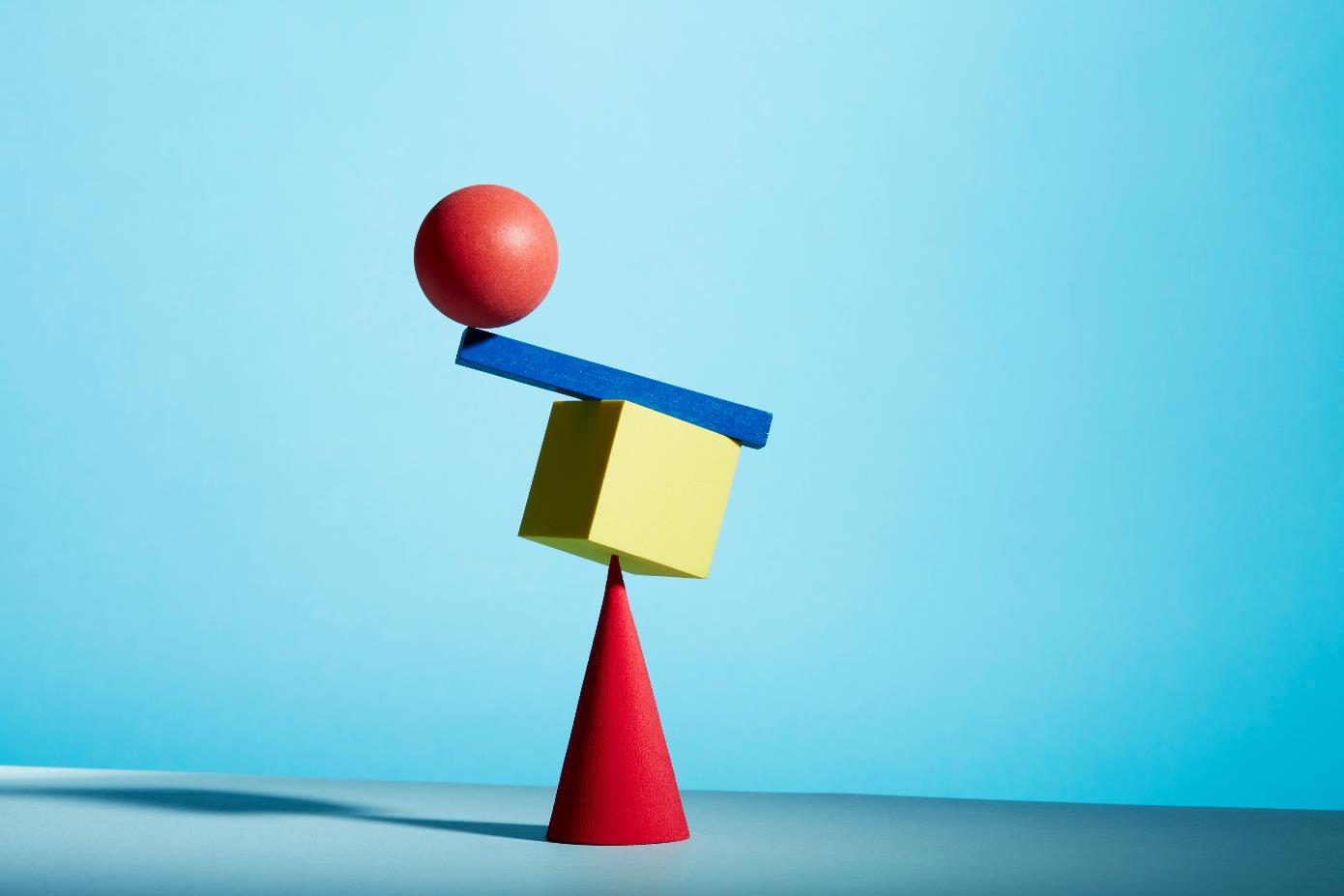 1 - Menschliches Versagen

Dies ist das häufigste und größte Risiko für das KMU und den Einzelnen. Es kann auch auf ein Qualifikationsproblem der Person zurückzuführen sein. Diese Art von Fehler entsteht, wenn falsche Eingaben auf Einzelpersonen zurückzuführen sind. 

Die Gründe für fehlerhafte Eingaben können vielfältig sein, z. B. unvollständige Informationen, unvollständiges Verständnis, unzureichende Kenntnisse, inkonsistente Verarbeitung, echte Eingabefehler und vieles mehr. Die Verarbeitung eines solchen Fehlers kann jedoch die Performance des Unternehmens ernsthaft beeinträchtigen und auch zu Verlusten führen.
Quelle: (wallstreetmojo.com)
Die 5 größten operationellen Risiken
Definition des Operativen Risikos in KMU
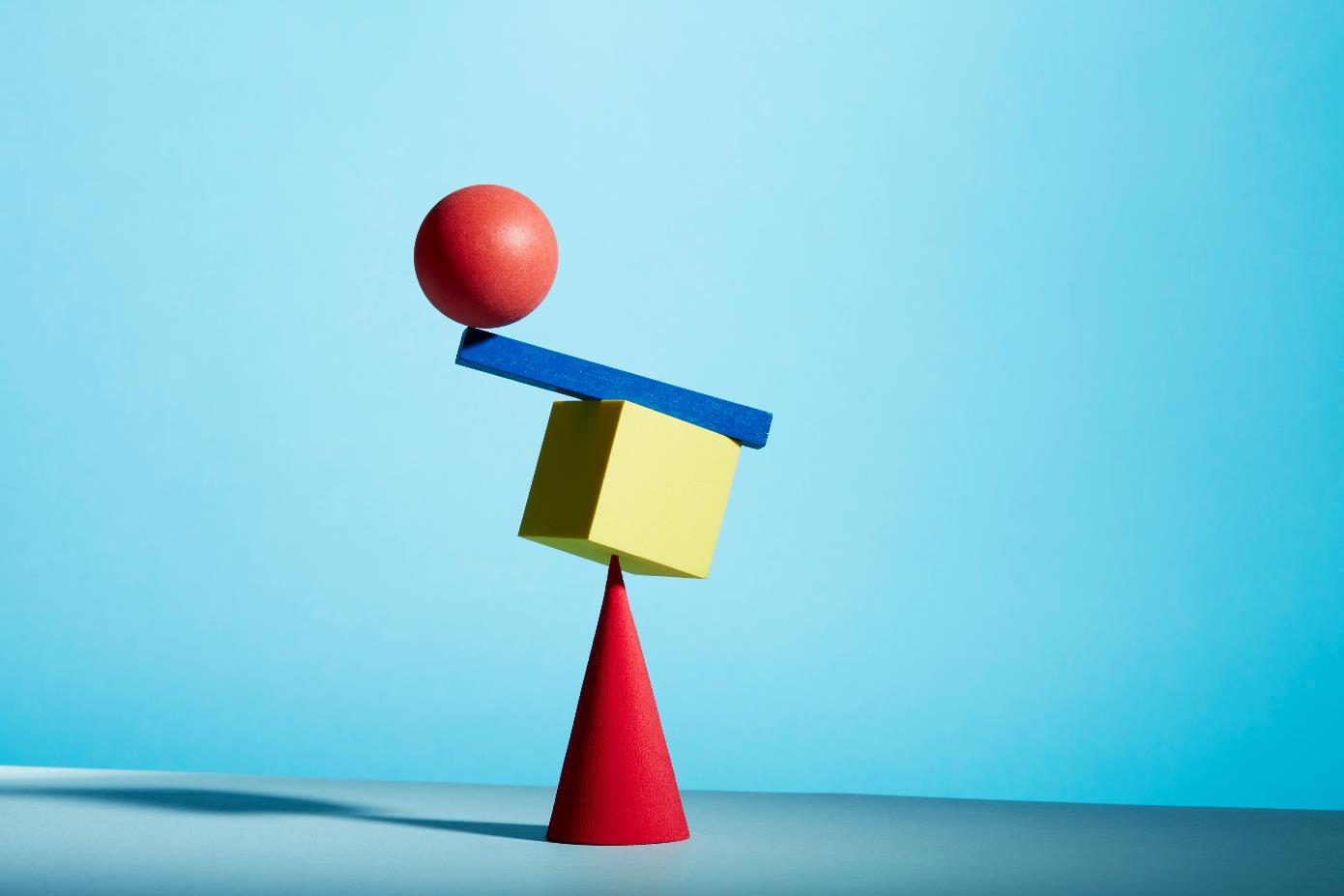 1 - Menschliches Versagen – Beispiel

Die ABC Corp bietet ihren Kunden Finanzdienstleistungen an. Sie bearbeiten die Kreditwürdigkeit ihrer Kund:innen auf der Grundlage verschiedener Parameter. In einem Fall unterlief dem Bearbeiter ein Eingabefehler, als er 1.000.000 € statt 100.000 € eingab. Infolgedessen änderte sich die Kreditwürdigkeit der Kundin von B auf AA.

Dies vermittelte ein falsches Bild von der Kreditwürdigkeit der Kundin.
auf den Märkten und führte zu einer Überschätzung der Rückzahlungsfähigkeit der Schulden. Dies ist eines der operationellen Risiken, mit denen die ABC Corp. dann konfrontiert ist und kann im Wiederholungsfall zu katastrophalen Ergebnissen führen.
Die 5 größten operationellen Risiken
Definition des Operativen Risikos in KMU
Technischer Fehler

Dazu gehören Systemstörungen und Probleme wie Verbindungsprobleme, Systemabstürze, fehlerhafte Berechnungen und Ähnliches. Manchmal weicht der Output vom erwarteten Ergebnis ab, aber aufgrund unbekannter technischer Defekte kann es schwierig sein, dies zu erkennen.
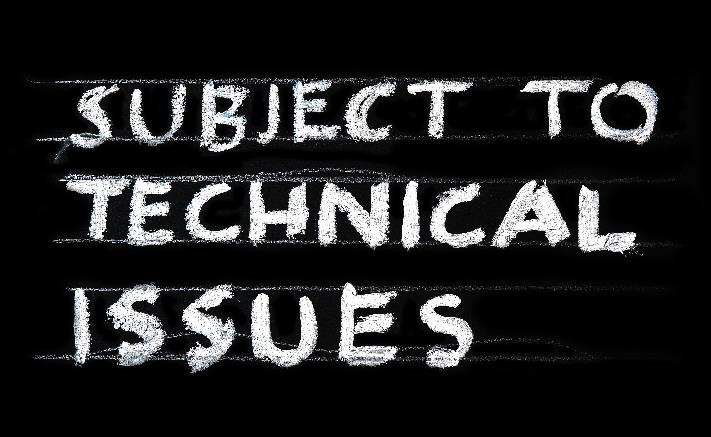 Die 5 größten operationellen Risiken
Definition des Operativen Risikos in KMU
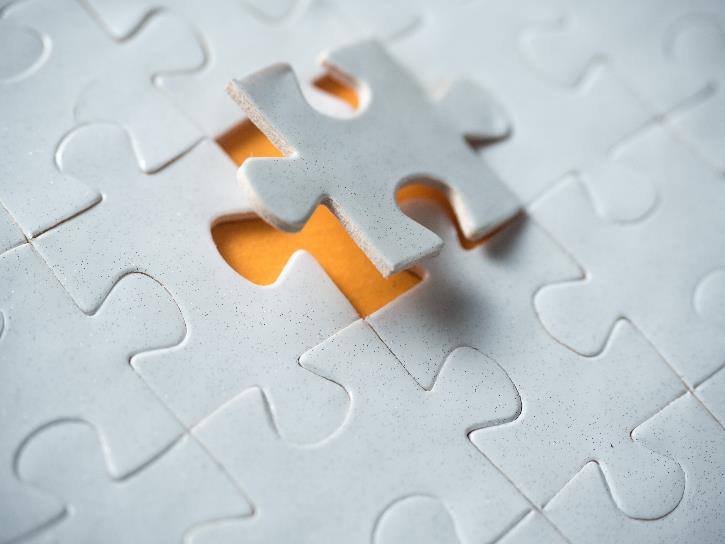 Lücke im Informationsfluss

Manchmal fehlen Informationen aus der Quelle aufgrund von Datenverzögerungen oder Einschränkungen. In solchen Fällen wird der Output beeinträchtigt. Die erforderliche Produktion weicht von der Planung ab und kann den Prozess gefährden.
Die 5 größten operationellen Risiken
Definition des Operativen Risikos in KMU
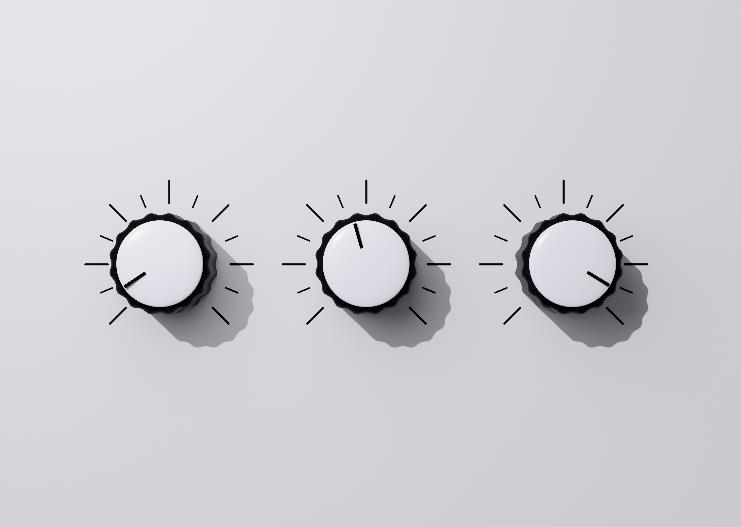 Unkontrollierbare Ereignisse

Dazu gehören in der Regel Auswirkungen durch das externe Umfelds(siehe Modul 2) wie politische Szenarien, Wetterveränderungen, Pandemien, veraltete Technologien usw., die sich auf die interne Leistung auswirken und den Output gefährden.
Die 5 größten operationellen Risiken
Definition des Operativen Risikos in KMU
Vorsätzlicher Betrug

Die meisten Organisationen haben eine Klausel in ihren Richtlinien, die besagt, dass die Mitarbeiter:innen sich an die Bekämpfung von Interessenkonflikten und betrügerischen Praktiken halten müssen, da sie andernfalls mit Konsequenzen rechnen müssen. Kommt es jedoch zu einem solchen Vorfall, muss das KMU finanzielle und verleumderische Verluste tragen, die teilweise unwiederbringlich sind.
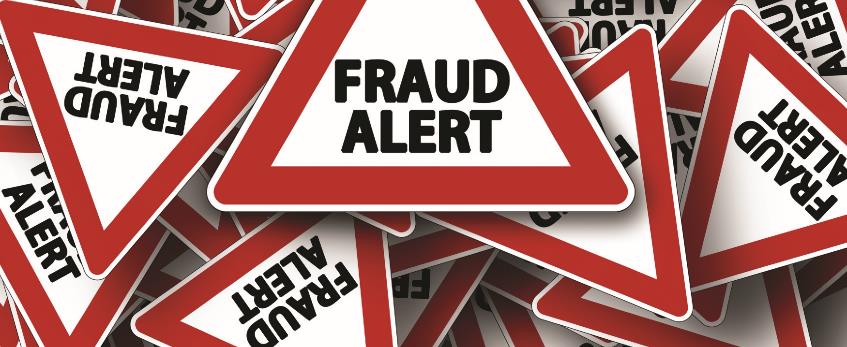 FALLSTUDIE: Flame GmbH, Deutschland - die Herausforderung
Die Flame GmbH rüstet vor allem Fahrzeuge für Feuerwehren um. Die Fahrzeuge werden vom Hersteller beschafft und nach den Vorgaben der Kund:innen sowie den geltenden Normen und Gesetzen umgebaut. Das Unternehmen in Norddeutschland ist in den letzten Jahren kontinuierlich gewachsen. Unter anderem wurde im Rahmen einer Nachfolge die Firma Thrower übernommen, die an einem zweiten Standort ebenfalls Fahrzeuge für das Militär und andere Anwendungen umrüstet. Insgesamt beschäftigt das Unternehmen heute rund 30 Mitarbeiter:innen.
 
Mit der Übernahme der Firma Thrower ergaben sich unvorhergesehene Probleme. Die uneinheitlichen Kalkulations- und Projektmanagement-systeme und auch die unterschiedlichen Unternehmenskulturen haben dazu geführt, dass die geplanten Synergien nicht eintraten. Es war sogar das Gegenteil der Fall. Die Prozesse funktionierten nicht mehr und in der Produktion traten Probleme auf.
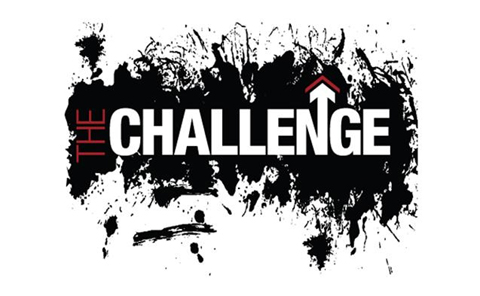 FALLSTUDIE: Flame GmbH, Deutschland - die Herausforderung
Darüber hinaus mussten die gestiegenen Fixkosten gedeckt werden: 

Es wurden Aufträge angenommen, mit denen das Unternehmen überfordert war. 
Es wurden Materialien verwendet, mit denen das Produktionsteam keine Erfahrung hatte.
Es wurden internationale Aufträge angenommen, deren Normen und Spezifikationen den Mitarbeiter:innen nicht bekannt waren.

Die Folge war, dass die Projektkalkulation falsch war und wesentlich mehr Arbeitstage in die Aufträge investiert werden mussten als geplant. Dies brachte das Unternehmen in akute Zahlungsschwierigkeiten.
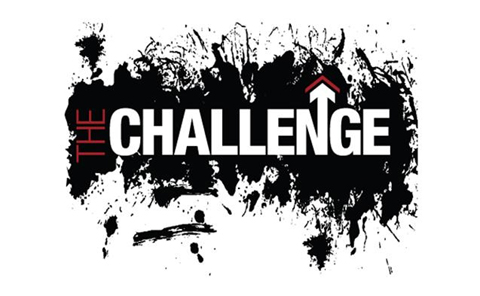 FALLSTUDIE: Flame GmbH, Deutschland - die Intervention
Aufgrund der akuten Zahlungsschwierigkeiten suchte das Unternehmen den Rat eines in Insolvenzangelegenheiten erfahrenen Beraters.  Gemeinsam analysierten sie die Situation und stellten fest, dass das Unternehmen noch nicht zahlungsunfähig war, aber eine Insolvenz drohte, d. h. in Deutschland hatte es zwar das Recht, einen Insolvenzantrag zu stellen, aber nicht die Pflicht dazu. 
Gleichzeitig wurden das Geschäftsmodell des Unternehmens und alle Unternehmensprozesse systematisch analysiert.  In der Folge wurde ein Notfallplan entwickelt und parallel dazu eine umfassende strategische Neuausrichtung eingeleitet.
Sofortige Interventionsmaßnahmen: 
Sofortige Anpassung des Kalkulationsschemas für Angebote: Das Kalkulationsschema wurde vereinheitlicht und überarbeitet. Alle in Arbeit befindlichen Angebote wurden mit dem neuen Kalkulationsschema neu berechnet und Angebote, die keine ausreichende Marge versprachen, wurden zurückgezogen.
FALLSTUDIE: Flame GmbH - die Intervention
Verkauf und Rückmiete: Um die Liquiditätssituation zu entschärfen, wurden die Maschinen an eine Leasinggesellschaft verkauft, von der sie dann für einen bestimmten Zeitraum geleast wurden (Achtung: dies ist in der Regel eine teure Form der Finanzierung und sollte nur in Notfällen eingesetzt werden!)

Factoring: Die bestehenden Aufträge und die damit verbundenen Forderungen wurden an eine Factoring-Gesellschaft verkauft, die einen Teil der Forderungen direkt auszahlte

Verhandlung mit Kund:innen: Die Kund:innen wurden angesprochen und es war teilweise möglich, zusätzliche Einlagen von ihnen zu erhalten.
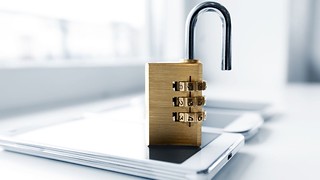 FALLSTUDIE: Flame GmbH - die Intervention
Strategische, langfristige Interventionsmaßnahmen: 
 
Konzentration auf das Kerngeschäft: Bei der Analyse wurde festgestellt, dass das ursprüngliche Kerngeschäft (vor allem der Umbau von Feuerwehrfahrzeugen hauptsächlich für den deutschen Markt) weiterhin hoch profitabel war, während die internationalen Projekte sowie die Projekte, die Fahrzeuge für andere Anwendungen produzierten, die Ursache der Probleme waren. Die mittelfristige Strategie bestand daher darin, sich auf das Kerngeschäft zu konzentrieren. Zu diesem Zweck wurden die folgenden Maßnahmen eingeleitet: 
 
Verkauf des zweiten Standorts an einen Spezialisten für den Bau von Militärfahrzeugen: Für den neu erworbenen Standort wurde ein Käufer gefunden, der sowohl die bestehenden Aufträge als auch die Mitarbeiter:innen dieses Standortes übernommen hat.

Schließung des internationalen Vertriebs: Da die internationalen Projekte und die damit verbundenen Anforderungen an Normen und Materialien zu erheblichen Produktionsproblemen führten, wurde der internationale Vertrieb eingestellt.
FALLSTUDIE: Flame GmbH - Ergebnis
Das angestrebte Wachstum des Unternehmens hat dieses wieder zum Erfolg geführt. Auf der Grundlage einer tiefgreifenden Analyse wurde ermittelt, welche Bereiche profitabel sind, um dann entsprechende Maßnahmen einzuleiten. 

Zunächst mussten jedoch Ad-hoc-Maßnahmen ergriffen werden, um die akute Insolvenzgefahr zu vermeiden. Dazu mussten finanzielle Einbußen in Kauf genommen werden (hohe Kosten durch Verkauf und Rückmiete, Verluste durch den günstigeren Verkauf des zweiten Standortes, der zu einem deutlich höheren Preis übernommen wurde).  Damit wurde der notwendige zeitliche und finanzielle Spielraum geschaffen, um die notwendige strategische Neuausrichtung einleiten zu können. 

Das Unternehmen arbeitet nun wieder profitabel in seinem ursprünglichen Segment.
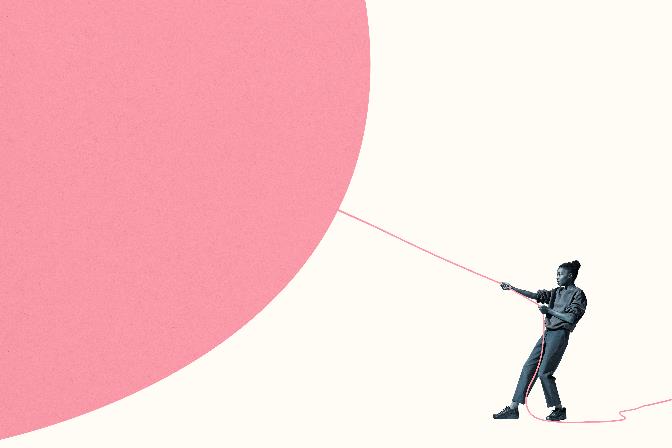 08
Technologiedefizite - Mangel an Fähigkeiten und Ressourcen
Technologische Defizite
Die NSBA-Umfrage zeigt die Herausforderungen auf:

 Kosten der erforderlichen Nachrüstungen: 44%
 Sicherheitsprobleme: 42%
 Zeit, die zur Behebung von Problemen benötigt wird: 37%
 Kosten für die Wartung der Technologie: 36 %.
 Unterbrechungen im Dienst: 30%
 Mangel an Fachwissen: 26%
 Reaktionszeit der externen Supportfirma: 18%

Wie viele dieser Herausforderungen treffen auf Ihr Unternehmen zu?

Wird die Verwaltung Ihrer IT einfacher oder schwieriger?
In Modul 2 legen wir den Schwerpunkt auf Technologiekrisen durch externe Faktoren wie Cyberkriminalität.

Als sehr reales internes Risiko in diesem Bereich können Technologiedefizite aufgrund mangelnder Fähigkeiten und Ressourcen zu schwerwiegenden Folgen führen. 

Der OECD zufolge sind einige KMU mit einem internen Qualifikationsdefizit konfrontiert, das Manager:innen und Arbeitnehmer:innen daran hindert, die von ihnen benötigten digitalen Technologien zu erkennen und ihre Geschäftsmodelle und -prozesse anzupassen.
Inhouse Lösung oder Outsourcing?
Kleine Unternehmen stehen in einem harten Wettbewerb, wenn es darum geht, Mitarbeiter:innen mit den für die Lösung von IT-Problemen erforderlichen Qualifikationen einzustellen. Größere Unternehmen haben den Vorteil, dass sie höhere Gehälter und bessere Sozialleistungen bieten können, so dass KMU ihre IT-Mitarbeiter:innen möglicherweise auslagern müssen, um die Kosten zu senken.

Fast die Hälfte der kleinen Unternehmen lagert ihre Technologieverwaltung und -unterstützung ganz oder größtenteils aus, doch dies muss nicht unbedingt ein effizienter Weg, um IT-Probleme zu lösen. Das Outsourcing an sich kann ineffizient sein und das Fehlen von qualifizierten IT-Expert:innen im Unternehmen kann zu Problemen führen.
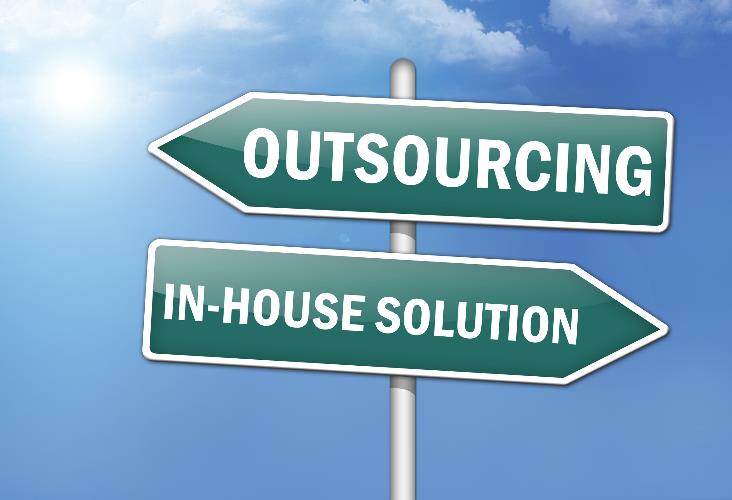 Die Technologie ermöglicht es den KMU, Aufgaben zu automatisieren, Prozesse zu überwachen, gemeinsam an Aufgaben zu arbeiten, mit Menschen zu kommunizieren, Kund:innen einen einfachen Kaufabschluss zu bieten und vieles mehr. 

Aber seien Sie sich auch den potenziellen Risiken bewusst! Hier die vier typischsten:




Quelle:  4 Common Tech Failures For SMEs In 2022 ⋆ Isa Lillo
Unterschätzen des Risikos von Sicherheitslücken

Wenn es um die technologischen Fehler geht, die Unternehmen machen, ist die Cybersicherheit der offensichtliche Ausgangspunkt. Viele Unternehmen denken heute: "Das passiert mir schon nicht". Es spielt jedoch keine Rolle, wie groß oder klein Ihr Unternehmen ist, Sie sind ein mögliches Ziel! Sie müssen sicherstellen, dass Sie einen sorgfältig durchdachten Plan haben, wenn es um den Schutz Ihres Unternehmens geht. Außerdem müssen Sie diesen Plan kontinuierlich aktualisieren, da sich auch die Bedrohungslage ständig ändert. 

2)     Veraltete Technologie und fehlende Investitionen

Planen und Konfigurieren Sie Ihre Informations und Kommunikations-Hardware und -Software, damit diese effizient auf Ihre Geschäftsanforderungen abgestimmt sind.
4 häufige technische Fehler für KMU
4 häufige technische Fehler für KMU
3) Falsche Nutzung sozialer Medien
Es ist auch wichtig, dass Ihr Unternehmen die sozialen Medien effektiv nutzt. Soziale Medien ermöglichen es Ihnen, mit (potenziellen) Kund:innen in Kontakt zu treten. Hier ist die Netiquette wichtig! 

LESEN SIE: 10 Social-Media-Fehler, die es 2021 zu vermeiden gilt (hubspot.com)

4) Keine regelmäßige Planung der Wartung
Vermeiden Sie so viele Ausfallzeiten wie möglich, indem Sie in IT-Betrieb und -Wartung (IT O&M) investieren. Dabei handelt es sich um den Prozess der kontinuierlichen Überwachung, Aktualisierung und Wartung der Anwendungen und der IT-Infrastruktur eines Unternehmens. IT O&M ist entscheidend für die Sicherheit und den effektiven und effizienten Betrieb von IT-Systemen und Netzwerken.

LESEN SIE: IT Maintenance: Taking the right approach for maintaining your IT Systems - Businesstechweekly.com
09
Organisatorische / personelle Krise
Personalkrise
Zu einer Personalkrise kommt es, wenn jemand aus dem KMU in ein illegales oder unethisches Verhalten verwickelt wird, das den öffentlichen Ruf des Unternehmens beeinträchtigt. Das Problem kann mit dem Verhalten von Mitarbeiter:innen am Arbeitsplatz oder im Privatleben zusammenhängen. Der Umgang des Unternehmens mit der Situation ist äußerst wichtig, da dies zur Erhaltung eines positiven öffentlichen Images beitragen kann.

So kann ein Unternehmen beispielsweise wegen eines Konflikts am Arbeitsplatz oder einer unsensiblen Bemerkung von leitenden Angestellten schlechte Presse bekommen.
Wenn eine Organisation mit einer Personalkrise konfrontiert wird, ist es wichtig, einen ausgewogenen Plan vorzulegen, der das Problem direkt angeht.

Mit Hilfe der betroffenen Interessengruppen sollte das Unternehmen geeignete Disziplinarmaßnahmen gegen die Person, die den Vorfall verursacht hat, festlegen, um sowohl ihre gesetzlichen Rechte zu wahren als auch den Ruf des Unternehmens zu schützen.
Quellen: 
Indeed, 2021, https://www.indeed.com/career-advice/career-development/types-of-crises 
HubSpot, 2022: https://blog.hubspot.com/service/types-of-crisis
Aus der Sicht des Personals

Die drei Arten von Organisationskrisen sind:
Die Krise der Täuschung: 
Diese Art von Krise tritt auf, wenn ein Unternehmen wissentlich bei öffentlich zugänglichen Produktinformationen lügt oder öffentlich zugängliche Daten manipuliert.
Krise des Managementfehlverhaltens: 
Diese Art von Krise ist das Ergebnis eines Managements, das sich wissentlich und willentlich auf illegale Aktivitäten einlässt.
Die Krise der verzerrten Managementwerte: 
Diese Art von Krise entsteht, wenn die Unternehmensleitung kurzfristige finanzielle Gewinne über die soziale Verantwortung stellt und die Bedürfnisse von Interessengruppen wie Kund:innen und Mitarbeiter:innen vernachlässigt.
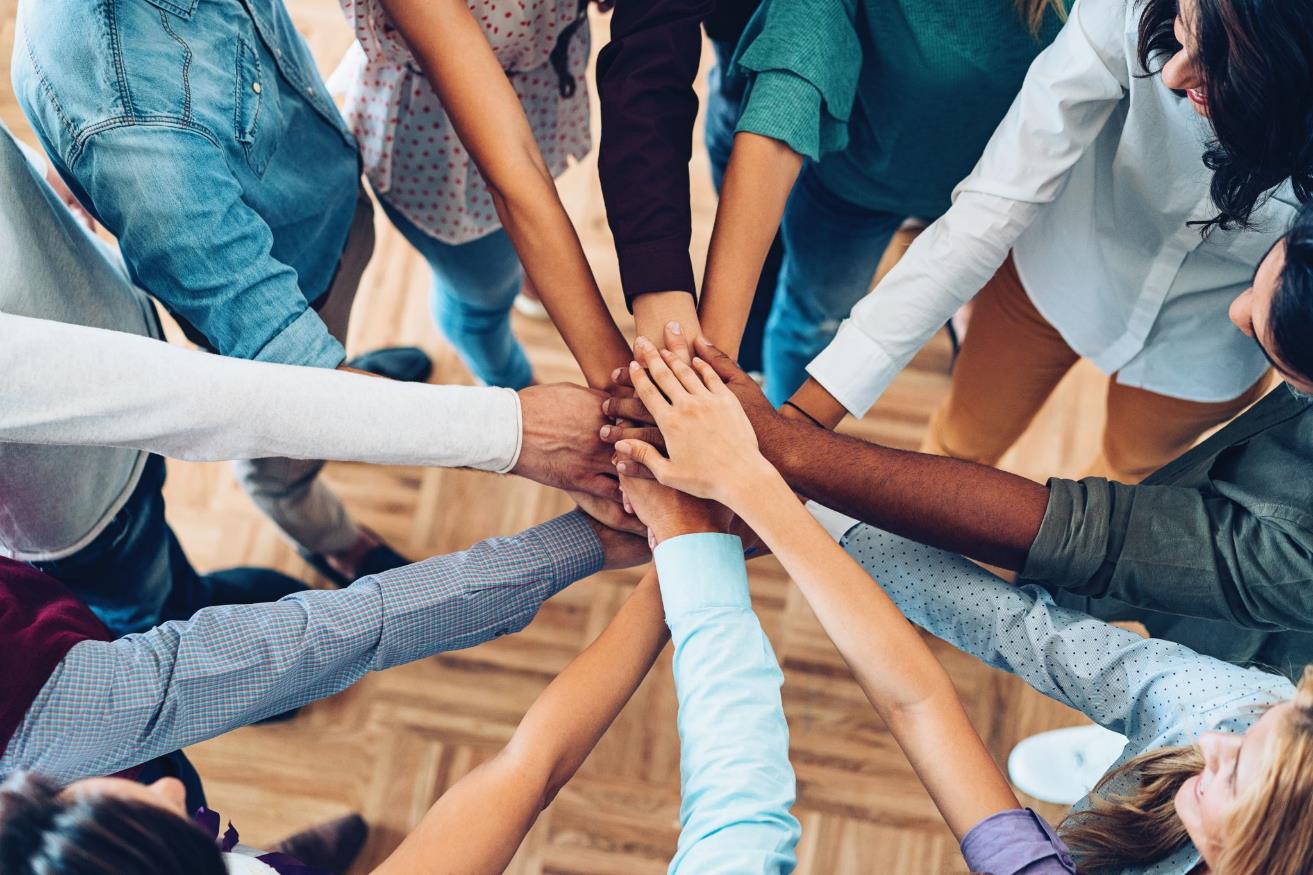 Eine Änderung der Unternehmenskultur ist der beste Weg zur Bewältigung von Organisationskrisen, da diese Probleme häufig von Mitarbeiter:innen verursacht werden, welche dann die Bedürfnisse von Kund:innen vernachlässigen.
Eine Unternehmenskultur, die sich dem Kundenerfolg verschrieben hat, kann die Wahrscheinlichkeit einer internen Krise verringern.
Darüber hinaus sollten Unternehmen Mitarbeiter:innen einstellen, deren Werte weitestgehend mit denen des Unternehmens übereinstimmen.
Beispiele für Organisationskrisen
Ende 2020 wurde Google mit dem Vorwurf konfrontiert, Mitarbeiter:innen auszuspionieren und gewerkschaftlich organisierten Unternehmungen entgegenzuwirken. Das Unternehmen hätte die Gespräche der Mitarbeiter:innen "illegal überwacht", als diese ihre Beschwerden am Arbeitsplatz vorbrachten.
Um die Verkaufsquoten zu erfüllen, eröffneten die Mitarbeiter:innen von Wells Fargo Millionen von gefälschten Kundenkonten ohne die Zustimmung der Kund:innen. 

Mitarbeiter:innen fälschten Unterschriften und erstellten gefälschte Datensätze, die zu Einnahmen in Milliardenhöhe führten. Im Jahr 2020 zahlte Wells Fargo einen Vergleich in Höhe von 3 Milliarden Dollar, um die entstandenen Unternehmens-strafen zu decken.
Google gab eine öffentliche Erklärung
an The Verge ab:
 
"Wir sind stolz auf [unsere] Kultur und verpflichten uns, sie gegen Versuche von Einzelpersonen zu verteidigen, sie absichtlich zu untergraben. [...] Solche Handlungen sind ein schwerwiegender Verstoß gegen unsere Richtlinien und eine inakzeptable Verletzung einer vertrauensvollen Verantwortung und wir werden unsere Position verteidigen."
Drei wichtige Komponenten bei unerwarteten Personalsituationen
Transparenz: Die erste entscheidende Komponente beim Aufbau einer flexiblen Organisation, ist Transparenz. Einige Informationen müssen zwar vertraulich behandelt werden, z. B. Finanz- oder Personaldaten, aber Informationen über Prozesse - wer was wie macht - müssen nicht vertraulich behandelt werden. Jeder in Ihrem Team sollte das Fachwissen und die Arbeitsbelastung seiner Kolleg:innen kennen. 
       Dies schafft nicht nur ein transparenteres und geschätzteres Arbeitsumfeld, sondern verhindert auch Konflikte und verschafft jedem ein klares Verständnis für seinen Wert und seine Rolle. Wenn jemand unerwartet ausscheidet, sind die anderen Mitarbeiter:innen bereits mit der Arbeitsbelastung vertraut und haben die Möglichkeit, einzuspringen und den kurzfristigen Ausfall zu kompensieren.

2) Cross-Training: Jeder sollte nicht nur genau wissen, was seine Kolleg:innen tun, sondern auch ein wenig bereichsübergreifend geschult sein. Ein:e Produktspezialist:in oder ein:e Fachexpert:in zu sein, ist zwar für den Einzelnen gut, aber für das Unternehmen als Ganzes nicht besonders wertvoll. Manager:innen sollten sicherstellen, dass alle ihre Beschäftigten Unterstützung haben und die Aufgaben der anderen auf einem bestimmten Niveau erledigen können, auch wenn es nicht ihre Hauptaufgabe ist. Dies schützt das Unternehmen vor möglichen Qualifikationslücken und hilft den Mitarbeiter:innen, sich weiterzuentwickeln, indem sie mehr Fachwissen und Karrieremöglichkeiten erhalten.
		                   								       Quelle:  Channel Futures
Drei wichtige Komponenten bei unerwarteten Personalsituationen
3) Vertrauen: 
Die letzte Komponente ist Vertrauen. Als Eigentümer:in/Manager:in brauchen Sie das Vertrauen und die Unterstützung Ihrer Mitarbeiter:innen und Führungskräfte, um Projekte durchzuführen, wenn die Ressourcen unerwartet knapp werden. Sie müssen wissen, dass Sie kurzfristig Entscheidungen treffen können, während die längerfristige Strategie entwickelt wird.

Als Manager:in müssen Sie in der Lage sein, Ihren Mitarbeiter:innen zu vertrauen, dass sie bei Ausfall auch tatsächlich einspringen und sie ihre neuen Aufgaben auf ihre Weise angemessen lösen werden. Ohne Vertrauen, sowohl in der Vorstandsetage als auch auf der operativen Ebene, wird eine Herausforderung schnell zur Krise.


										Quelle: Channel Futures
Nächstes Kapitel:
Modul 4
FÜHRUNGSKULTUR, STAKEHOLDER-MANAGEMENT UND KOMMUNIKATION
www.facebook.com/SECure.ErasmusProject
www.twitter.com/SECure_Project
www.linkedin.com/company/secure-project/
www. smecrisistoolkit. eu